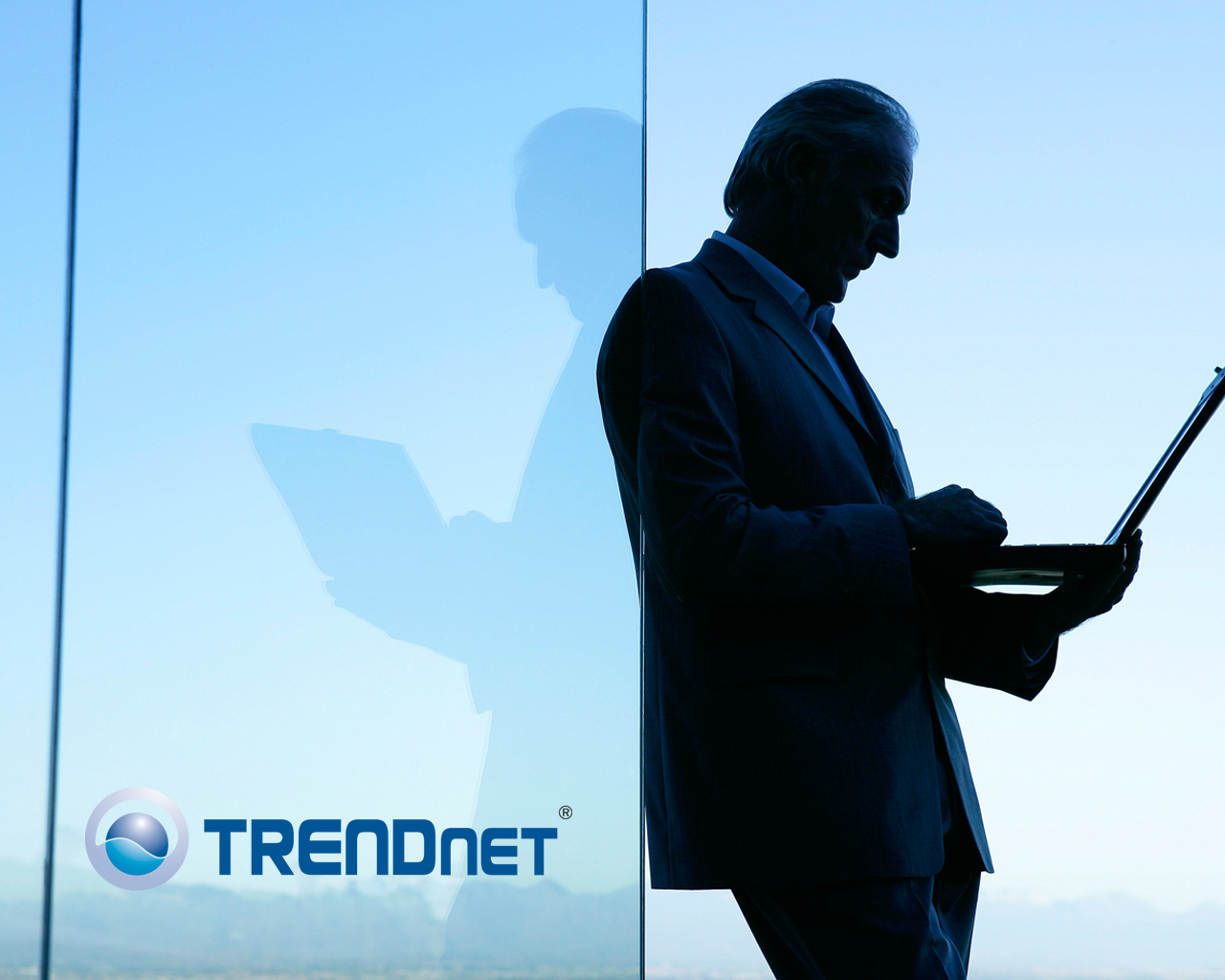 TRENDnet Hot Technology Presentation
TRENDnet Technology Conference
May 17 - 18, 2007
Miami, Florida, USA
Agenda
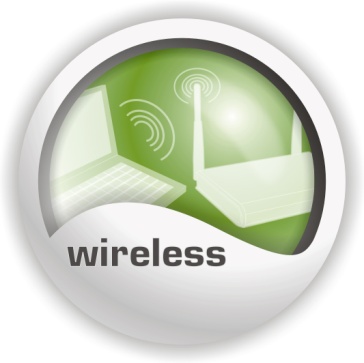 Wireless
Powerline
Web Smart Switches
SNMP
IP Camera
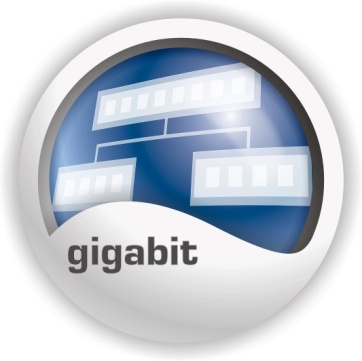 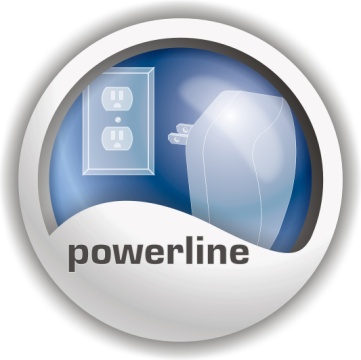 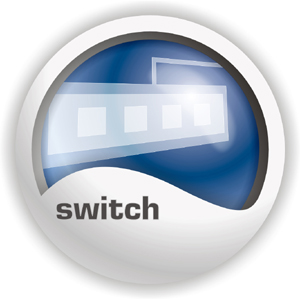 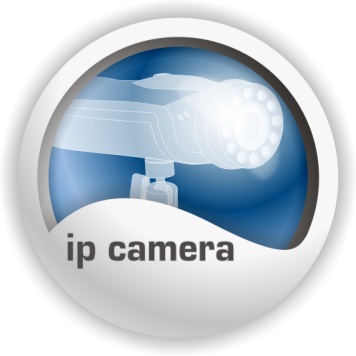 Wireless Agenda
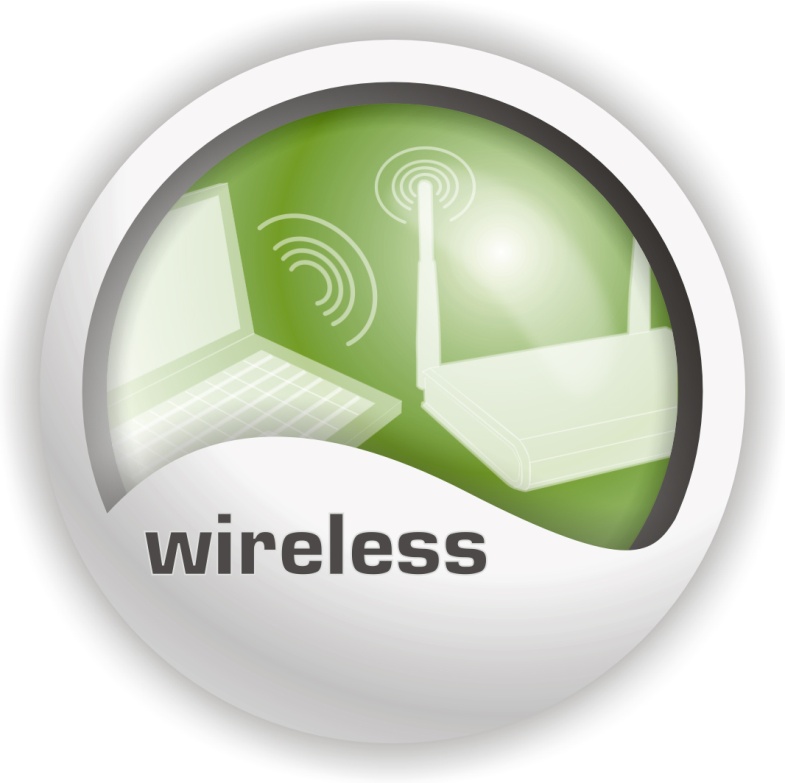 Technology Overview
11G
Super G
Wireless N Draft
Special Applications
Antennas
Product Roadmap
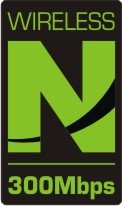 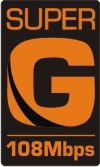 What is Wireless LAN?
Network Data Communication over the Air
Data Superimposed on the Radio Frequency
Signals Penetrate Building Structure
Home or Business
Indoor or Outdoor
Wireless LAN Configurations
Basic Modes
Peer-to-Peer (Ad-Hoc)
Client/Server (Infrastructure)
Roaming (from one AP to another)
LAN-to-LAN Bridging
Point-to-Point
Point-to-Multipoint 
Client AP (connects to the AP just like a client adapter)
Repeater (repeat the signal)
Integrated Wired/Wireless Internet Router
History of Wireless Speed
2008
802.11n 
600Mbps
2003
802.11g
54Mbps
802.11n 1.0 Draft
300Mbps 2.4Ghz
2001
802.11a
54Mbps
MIMO & Smart Antenna
1999
108Mbps & 125Mbps
Turbo Modes Launched
802.11b
11Mbps
802.11g Products
Launched 6 months
Before IEEE Ratification
802.11a faces slow adoption.
802.11b+ doubles speed using 
PBCC Technology in TI chipset
Not an official Standard
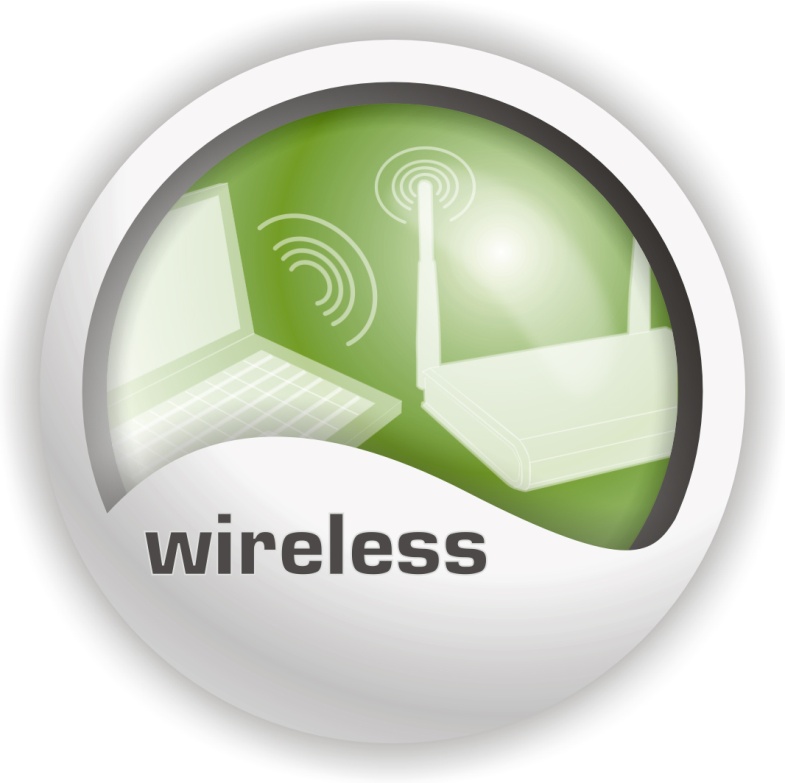 802.11g54Mbps
TRENDnet 802.11g Adapters
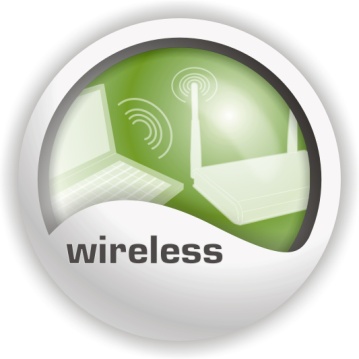 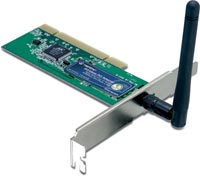 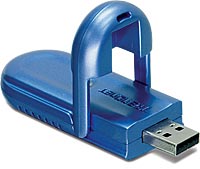 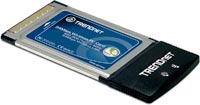 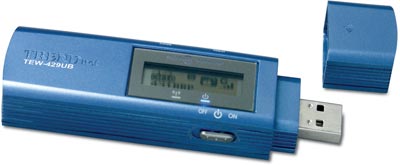 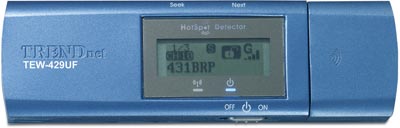 TRENDnet 802.11g AP/ Router
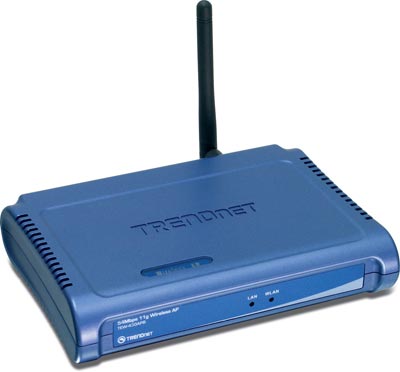 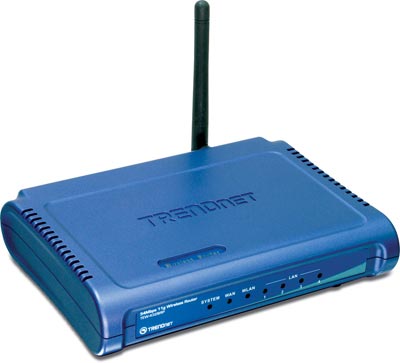 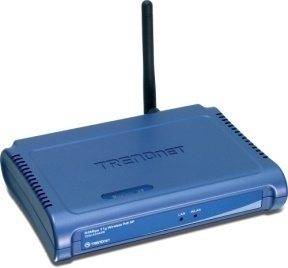 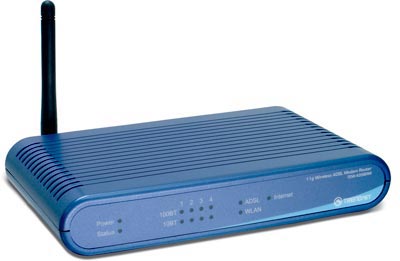 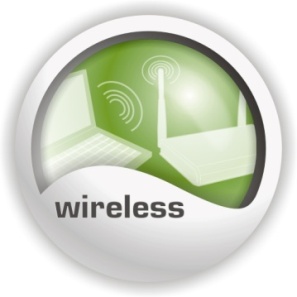 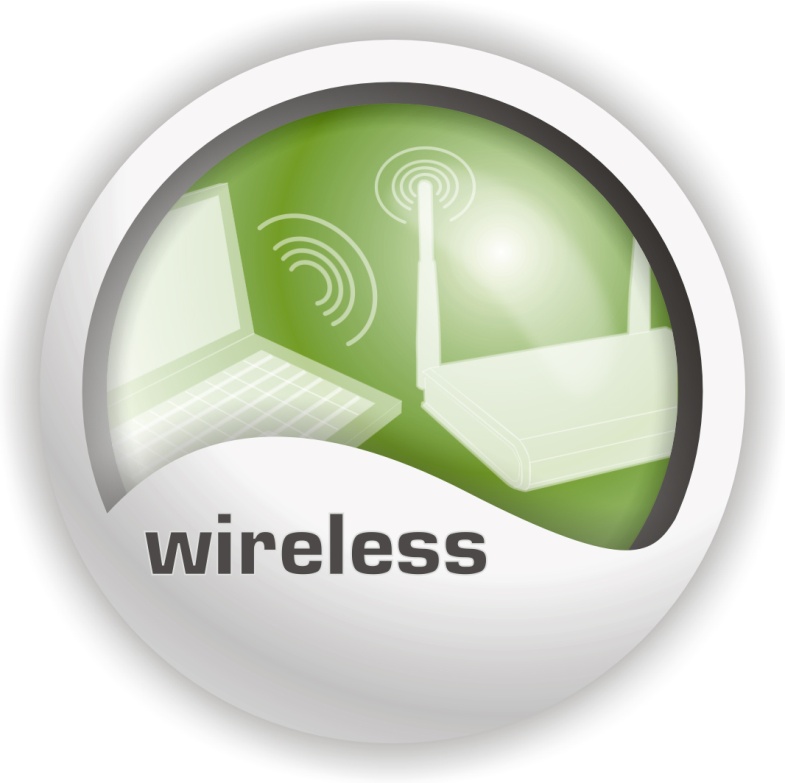 Super G108Mbps
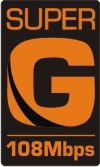 TRENDnet Advanced Wireless
Super G
108Mbps
Meet or Exceed Wired Speeds
Satisfy Multimedia Applications
Voice/Music/Movies
Large File Transfers
Performance Technology
Universal Wireless Coverage
Superior Wireless Coverage
Maintain High Data Communication Throughput
Eliminate Indoor Dead Spots
Interoperable With Existing Wireless Standards
XR Technology
Enhanced Receive Sensitivity
Longer Outdoor Range and No Indoor Dead Spots
Transparent Operation
No End User Configurations
Freedom to Enjoy Wireless Connectivity In All Of Your Favorite Locations
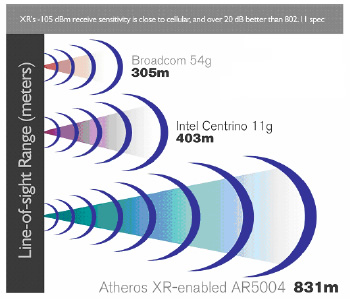 Performance Comparison
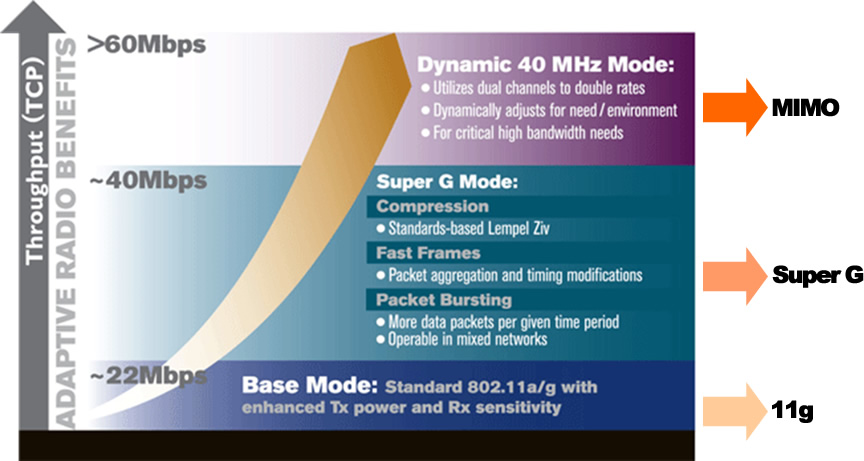 TRENDnet Super G Adapters
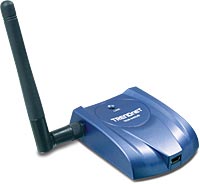 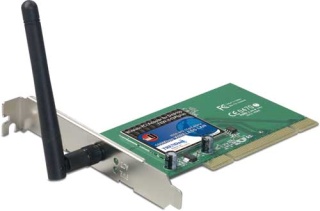 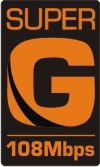 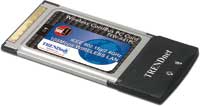 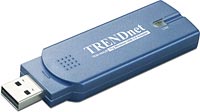 TRENDnet Super G AP/Router
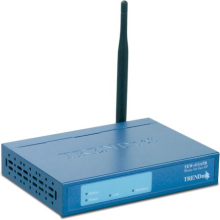 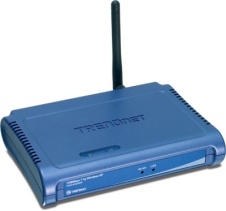 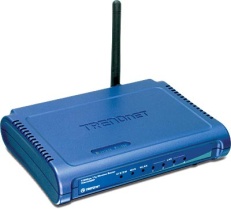 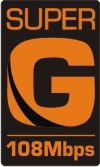 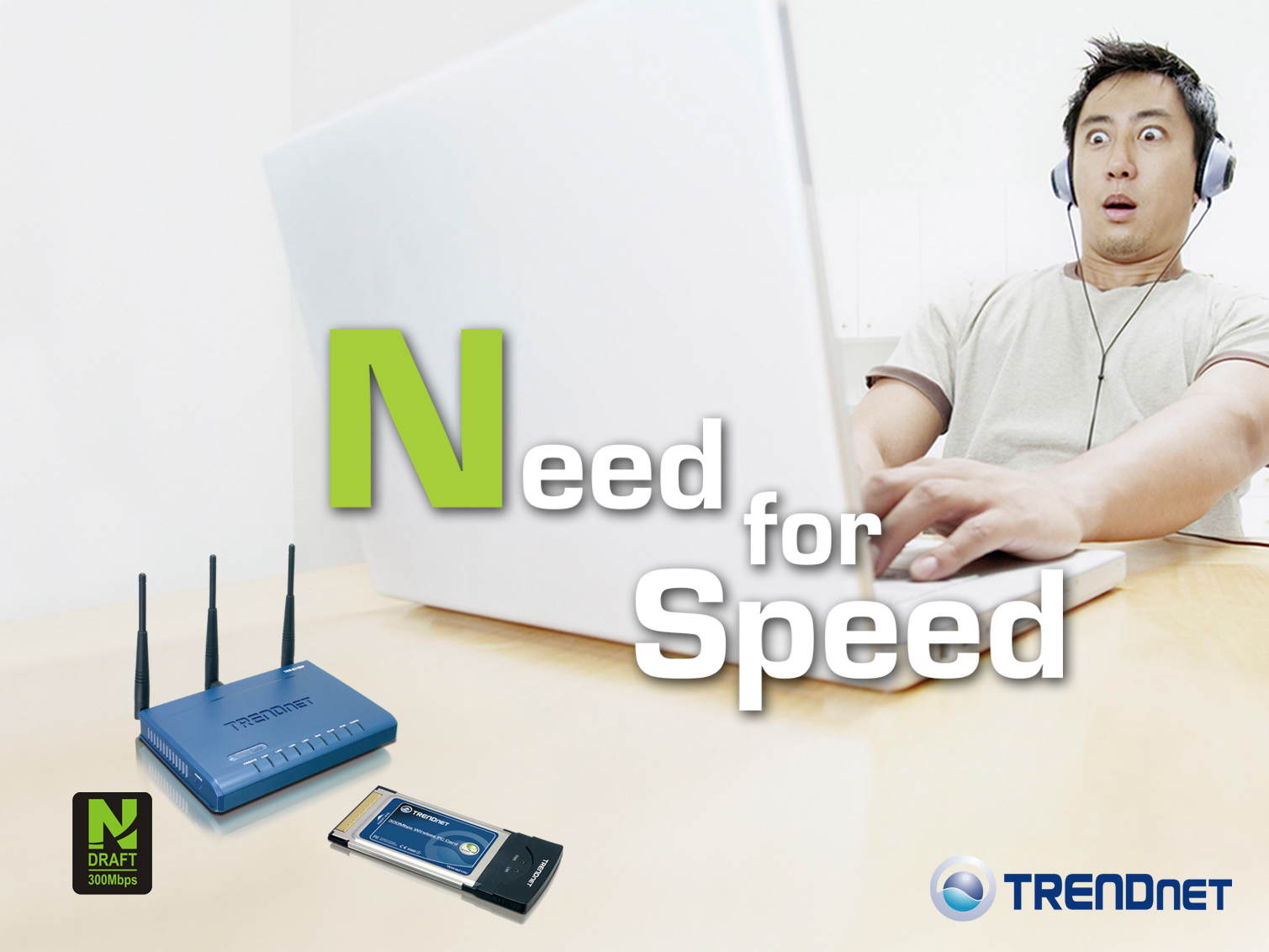 N-Draft 1.0 300Mbps
802.11n Timeline
N-Draft / MIMO
Mutiple Input Multiple Output (MIMO)
Multiple Transmitting And Receiving Antennas
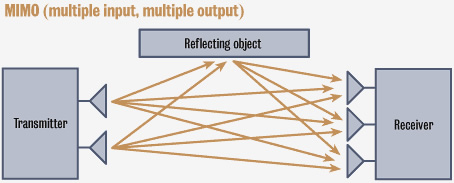 802.11n Draft 1.0 Components
N-Draft/MIMO Antenna
Number of Antennas
Client Adapter
Access Point/Router
2 x 2
2 x 3
3 x 3
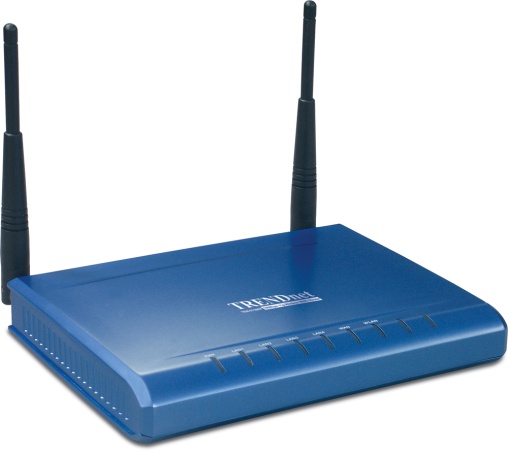 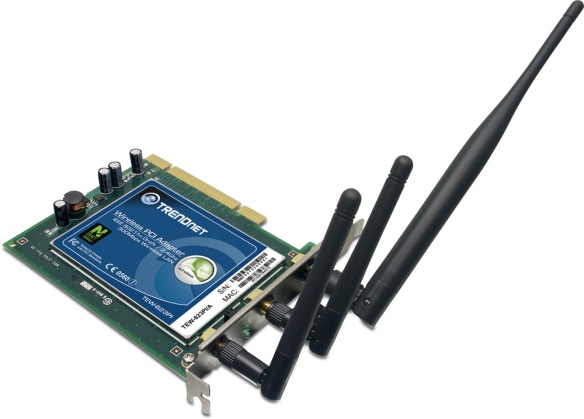 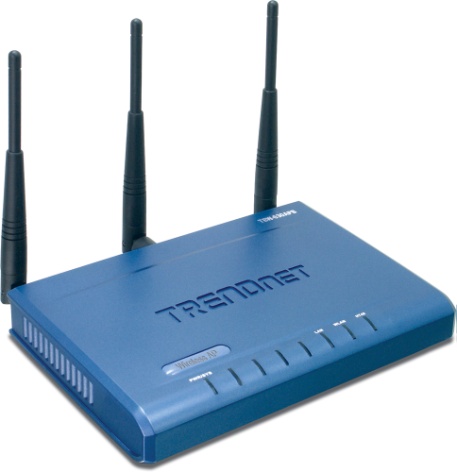 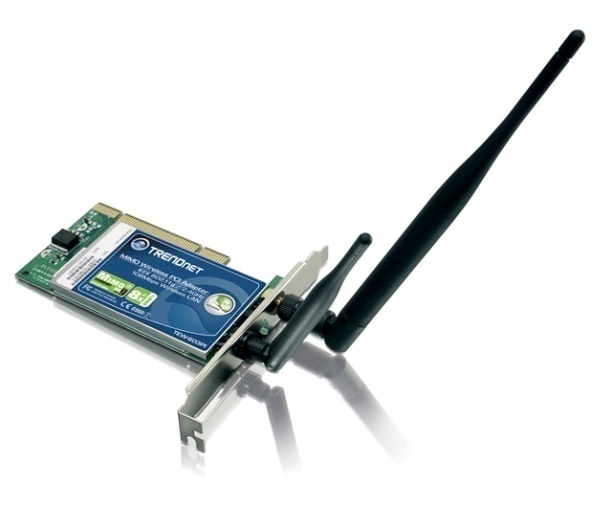 The Power of Three Antennas: Reliable Coverage
50% More Reception Power
50% More Transmission Power
Immediate 1.8dB Gain
Translates into Roughly 50% More Sustained Throughput over a Distance
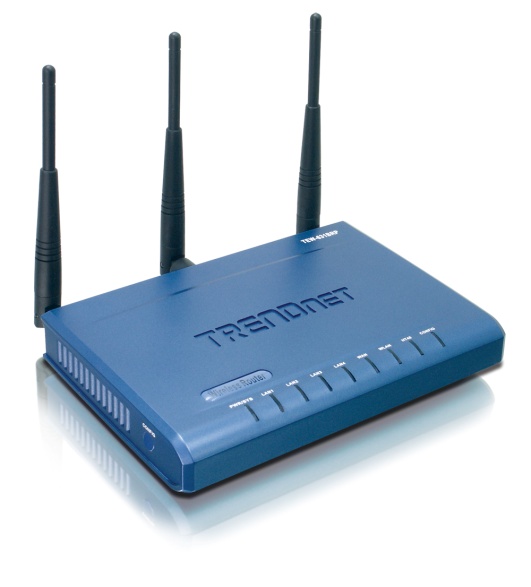 Award Winning Products
TEW-631BRP Received Highest Honor From CRN Tech
January 2007
(Against D-Link, LinkSys, and Netgear)
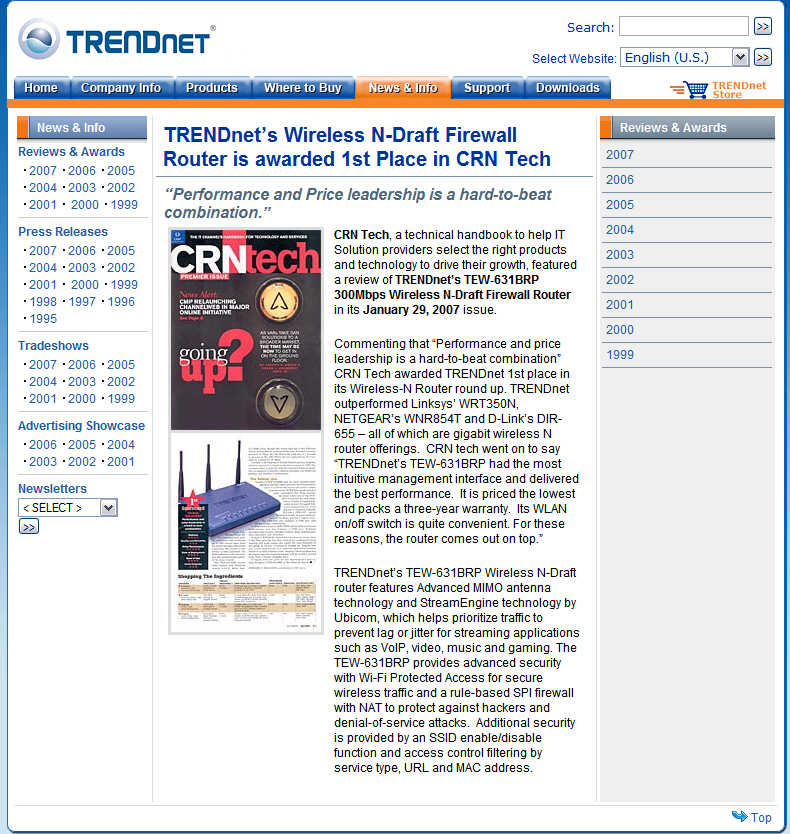 TRENDnet N-Draft Products
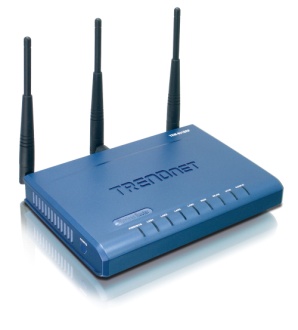 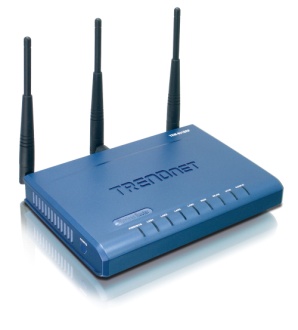 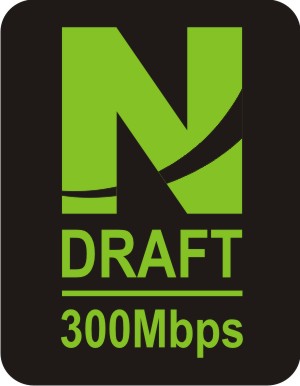 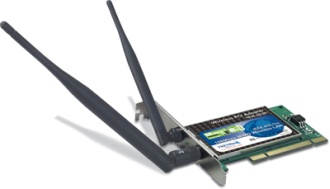 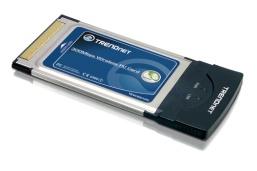 TRENDnet Super Wireless Comparison
TRENDnet WiFi Overveiw
Atheros Platform
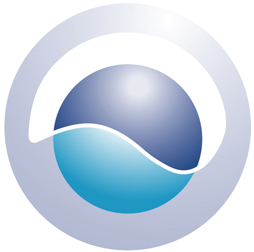 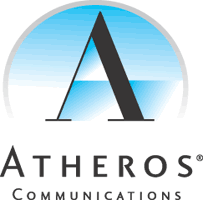 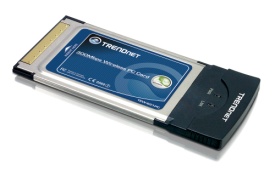 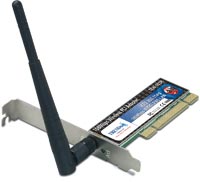 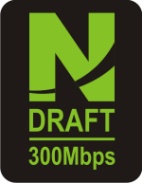 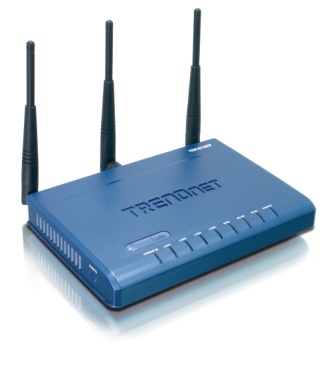 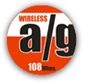 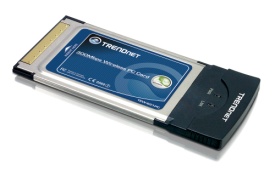 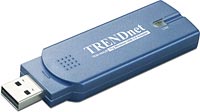 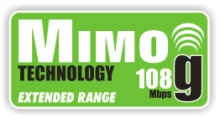 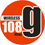 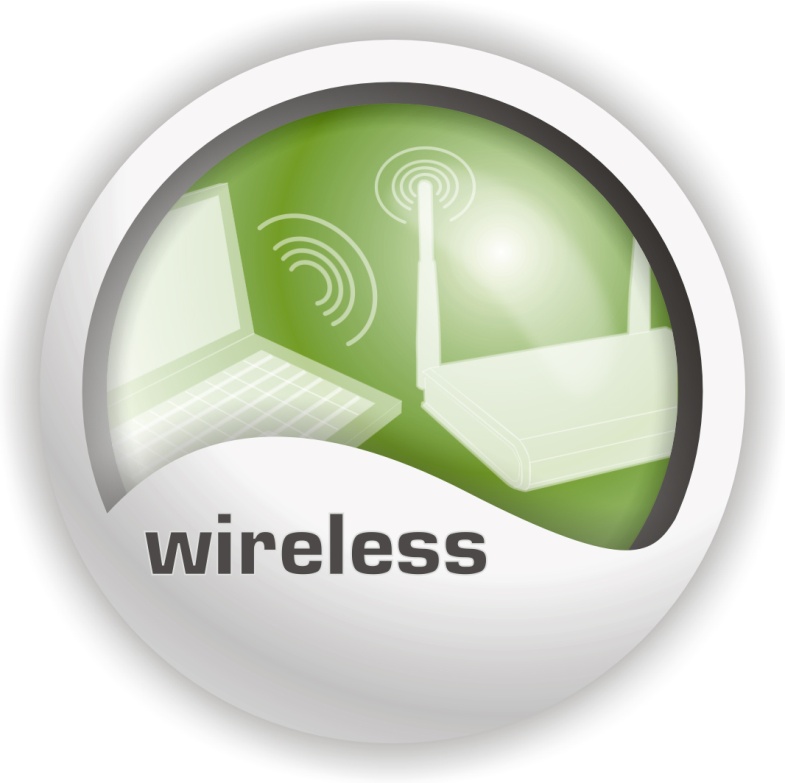 Special Wireless Applications
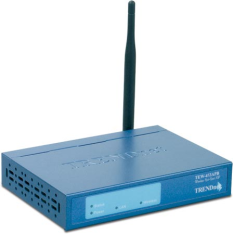 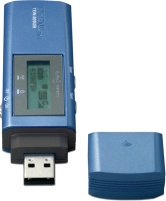 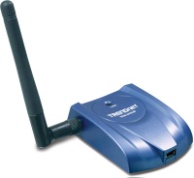 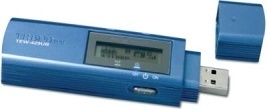 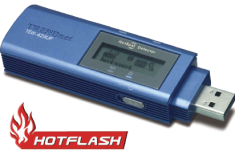 Trendnet Wireless HotSpot
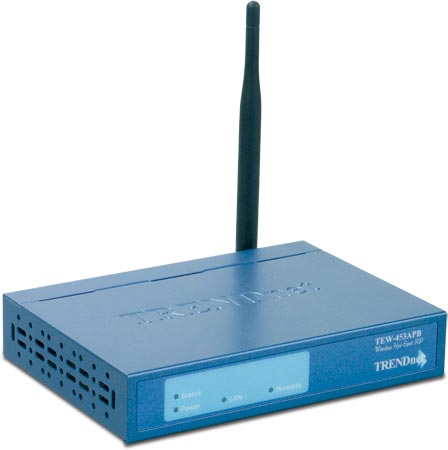 TEW-453APB
108Mbps Super G
IEEE 802.11b/g
Wireless HotSpot Access Point
Wireless Users Isolation
Versatile Data Encryption
Accounting & Billing Support Via Third Party Software
TEW-453APB Wireless HotSpot
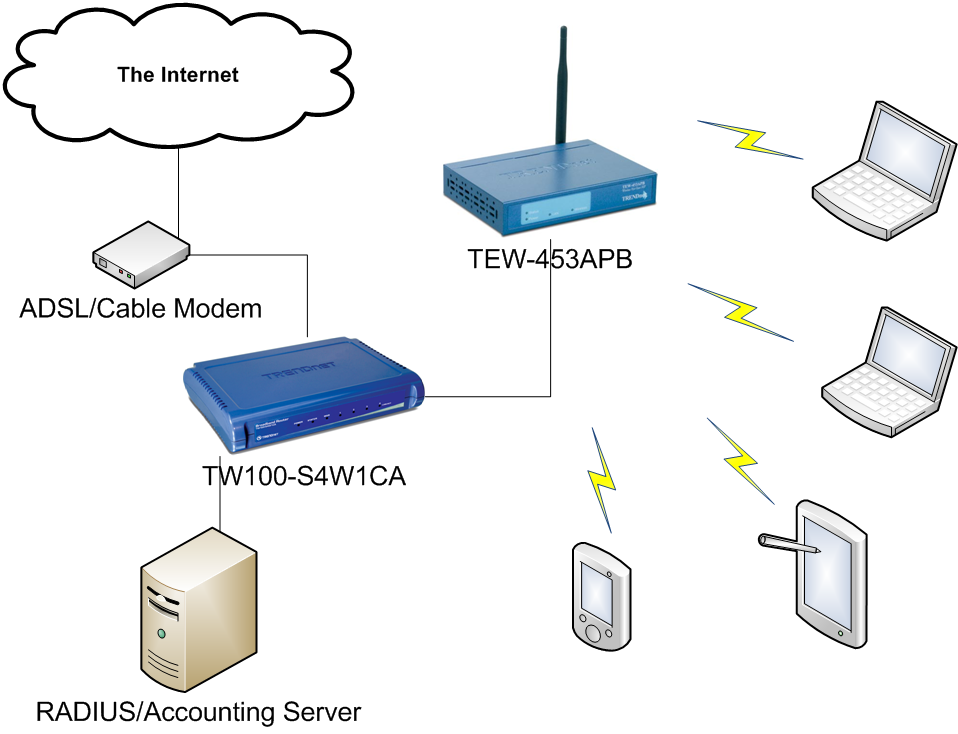 Special Wireless Applications
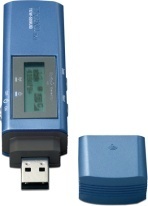 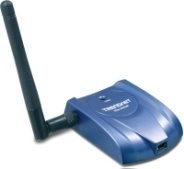 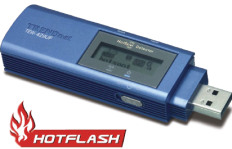 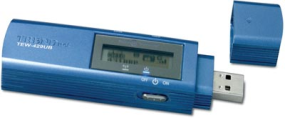 Product Roadmap
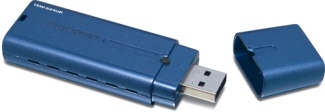 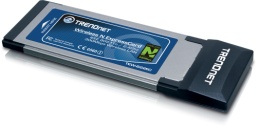 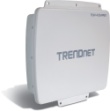 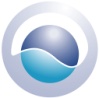 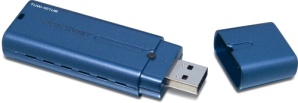 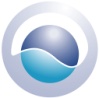 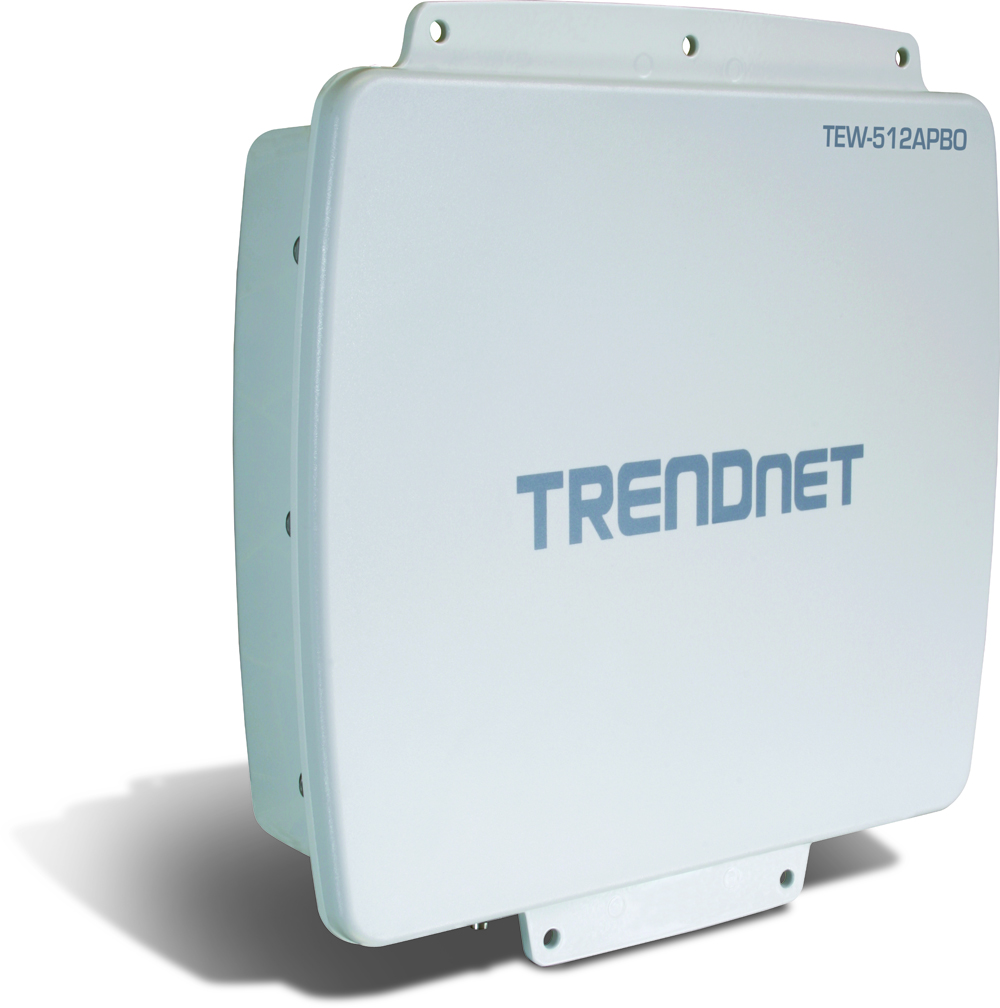 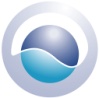 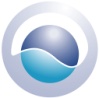 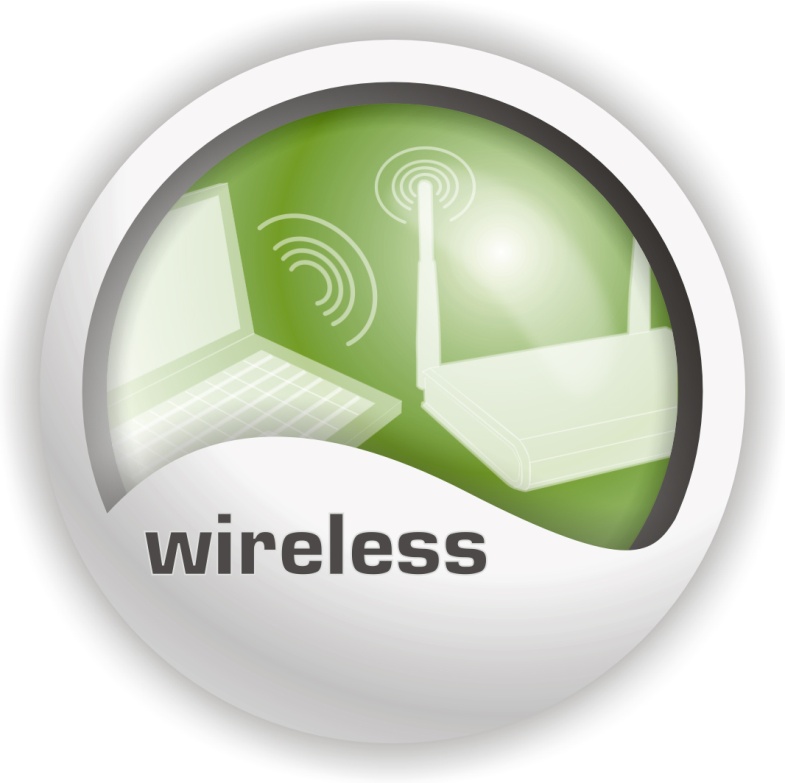 Wireless Antennas
Dual-Band Indoor Antennas
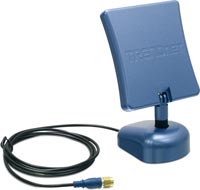 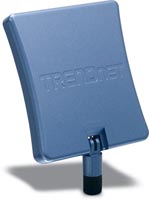 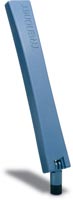 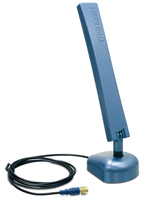 Outdoor Omni-Directional Antennas
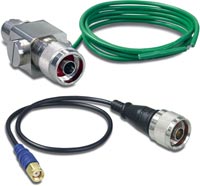 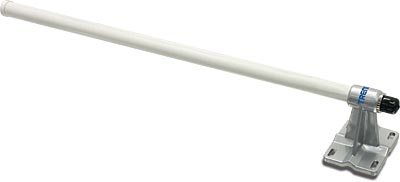 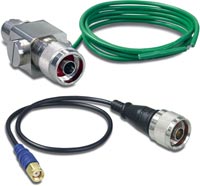 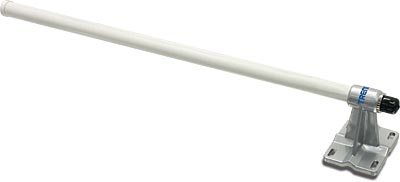 Outdoor Directional Antennas
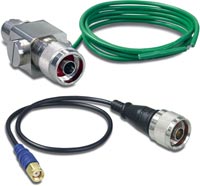 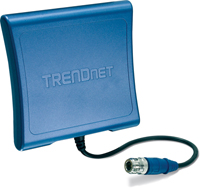 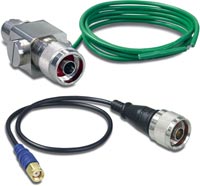 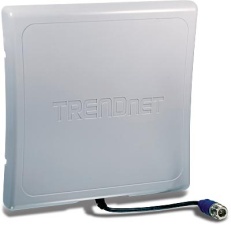 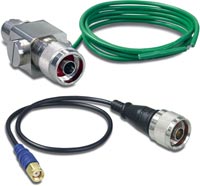 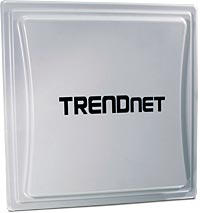 Antenna Cables
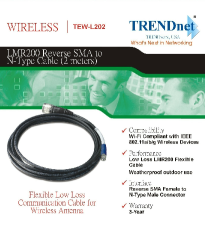 Indoor LMR200 Cables
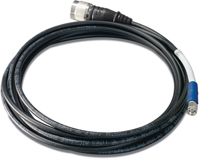 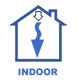 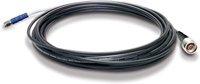 Antenna Cables
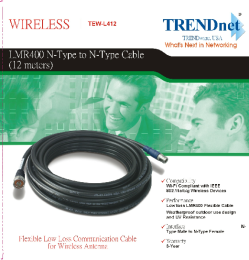 Outdoor Low Loss LMR400 Cables
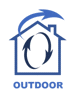 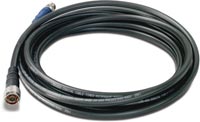 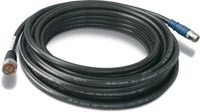 Outdoor Surge Arrestor Kit
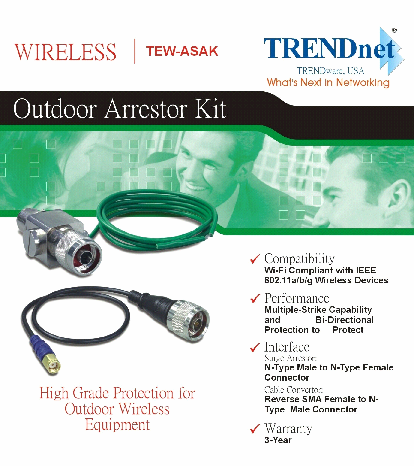 Outdoor Surge Arrestor Kit contains 
surge arrestor + connector cable
TEW-ASAK
Surge Arrestor
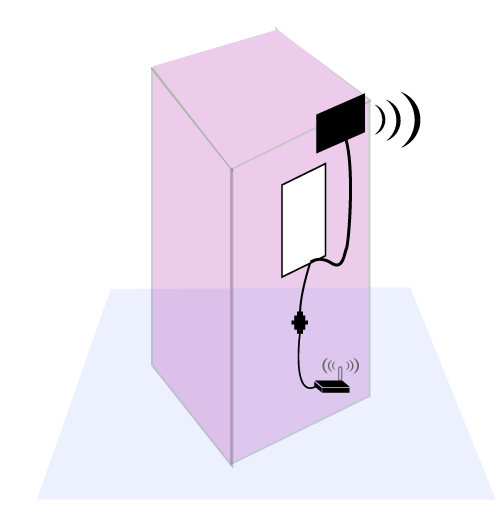 TEW-ASAK
Connector cable
Powerline
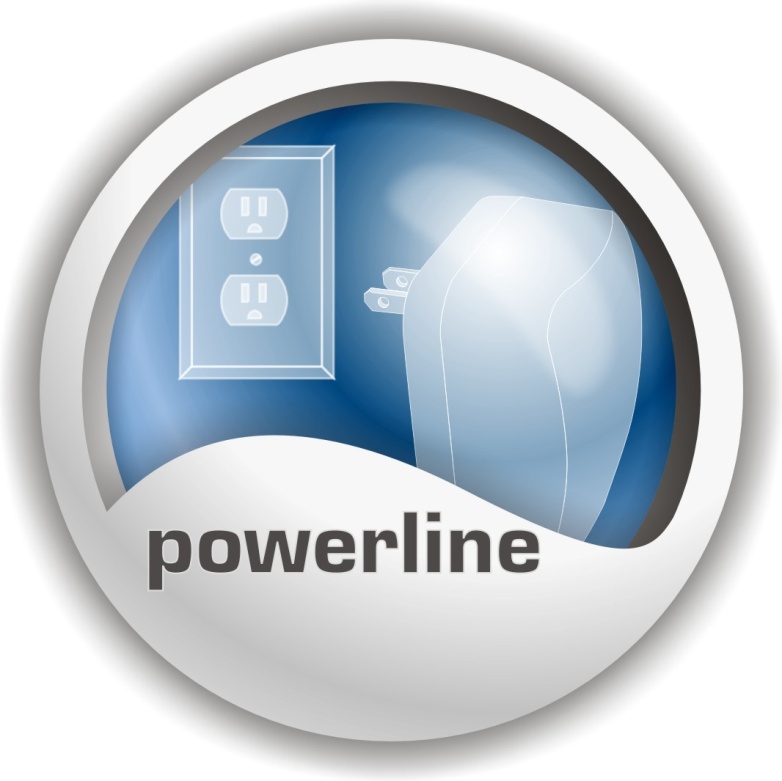 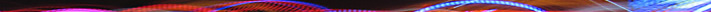 TRENDnet Powerline Networking Technology
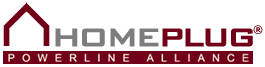 What is Powerline?
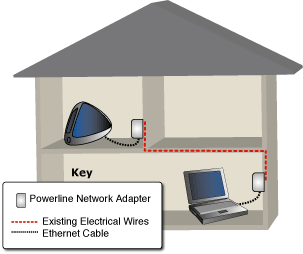 Network with Power Outlets in Home/Office
Cost Effective
Network Cable Not an Issue
Great for certain types of construction and for areas with a lot of wireless installations
Powerline Solutions
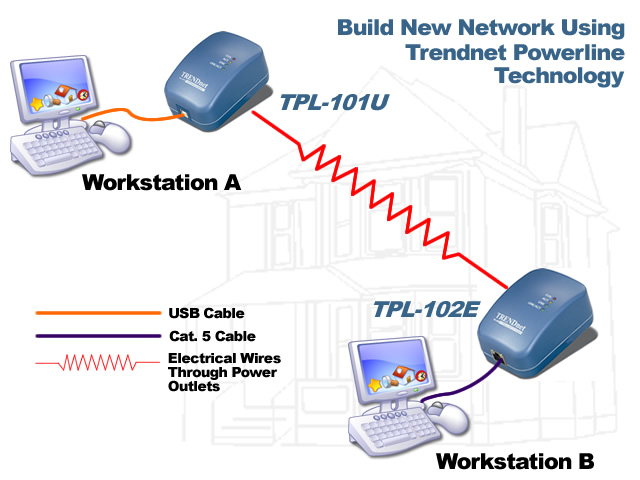 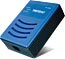 TPL-202E
Powerline Solutions
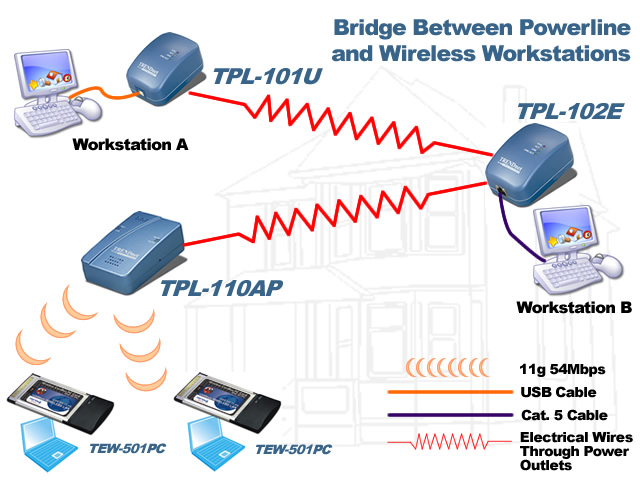 TPL-202E
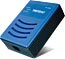 Powerline Solutions
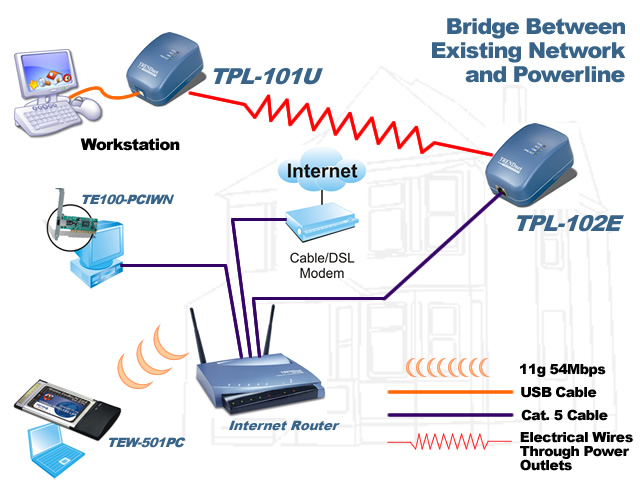 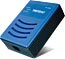 TPL-202E
Security
Password Protected
Build-in 56-bit Data Encryption Security (DES)
Centralized Password Management
Wireless: WEP, WPA, WPA2
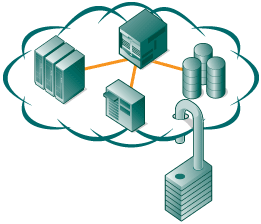 TRENDnet Products
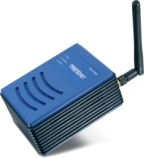 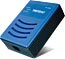 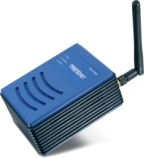 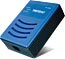 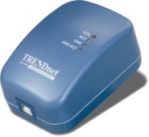 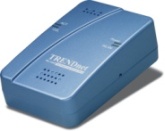 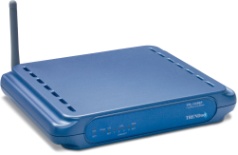 Compatibility
Powerline Standards
Compatibility
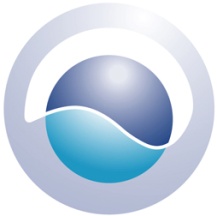 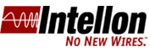 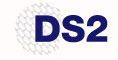 Compatibility
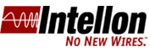 85Mbps
200Mbps
No
Yes
14Mbps
No
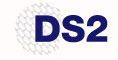 No
200Mbps
Compatible in a Mixed Environment
Yes
Not Compatible in a Mixed Environment
No
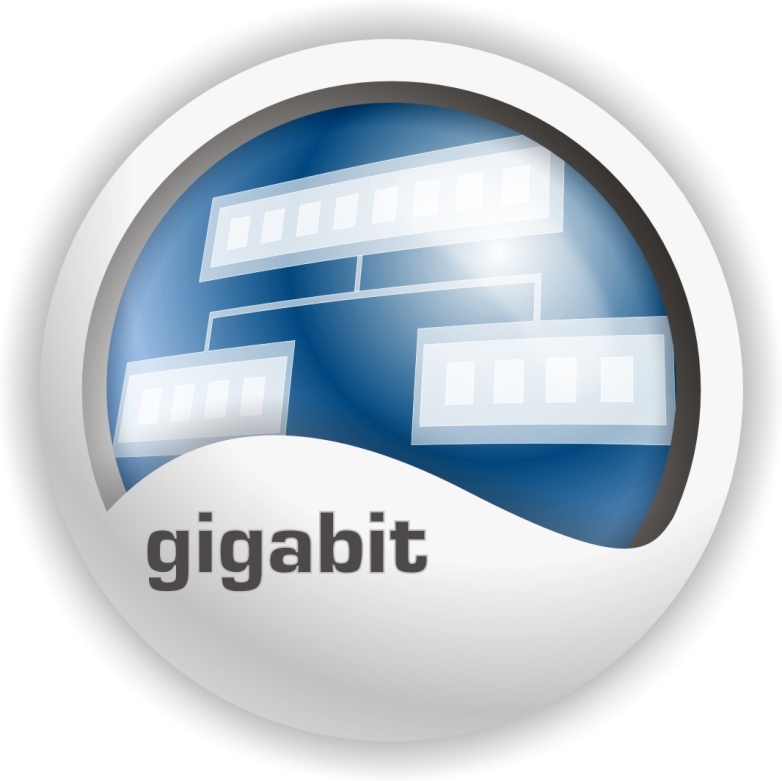 Web-Smart
Ethernet Switch
What’s Web Smart Switch
Web Smart Switches are Ethernet Switches with light management functions
Easy to configure the Smart Switches
Users can learn how to operate the switch in 10 minutes
Web access through standard web browser
Centrally monitor multiple switches in one screen
What’s Web Smart Switch (cont.)
Web Smart Switches have powerful L2 functions but with very low cost
Opens almost all the powerful functions of the L2 switch chipset.
Low cost CPU design and small memory footprint to achieve cost effective solutions
Management
Secured Login
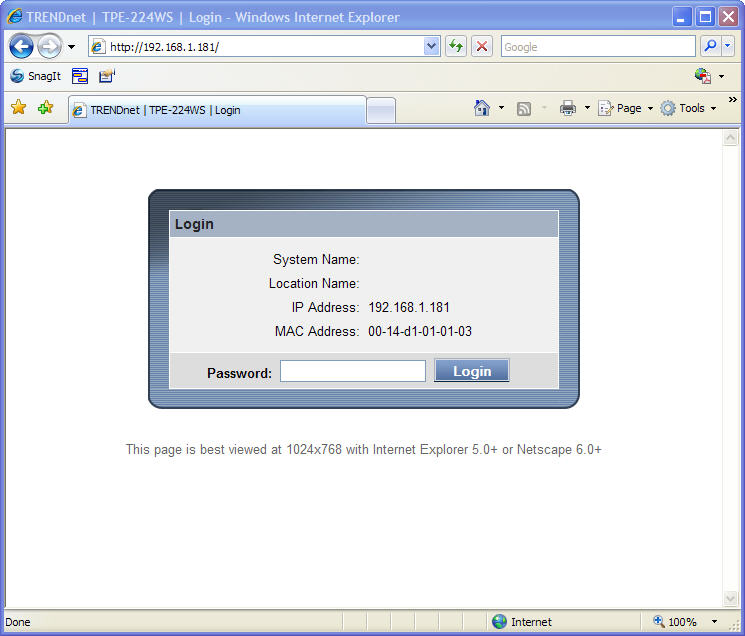 Management
Display System Information
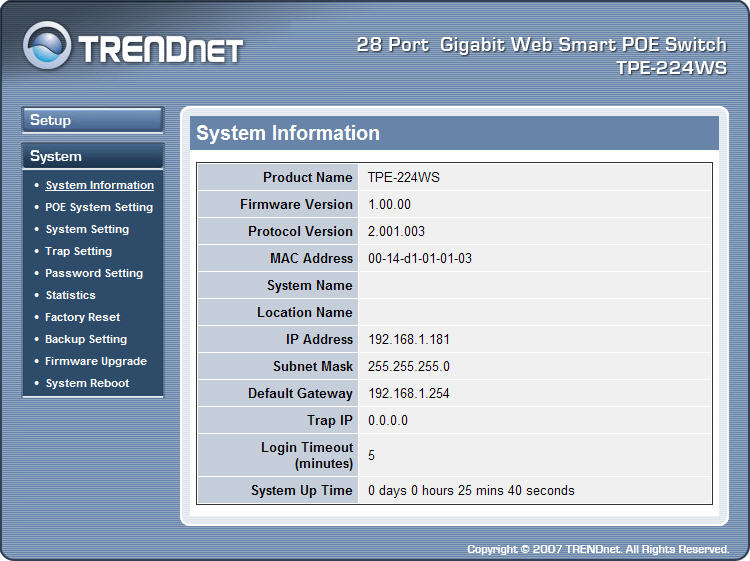 Management
Display System Status
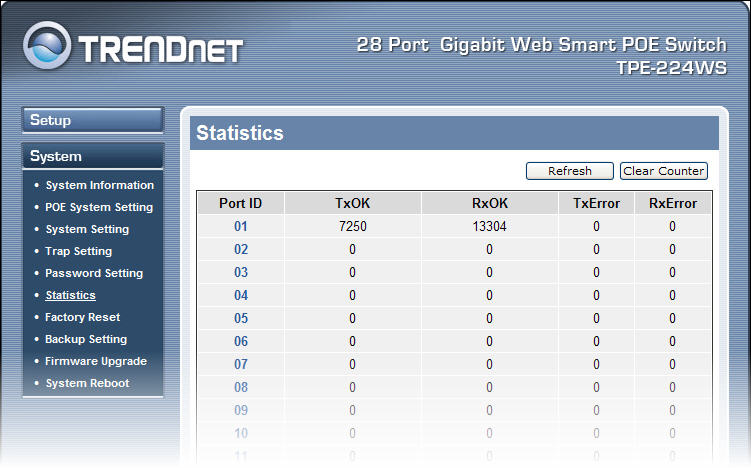 Management
Manage Port Settings
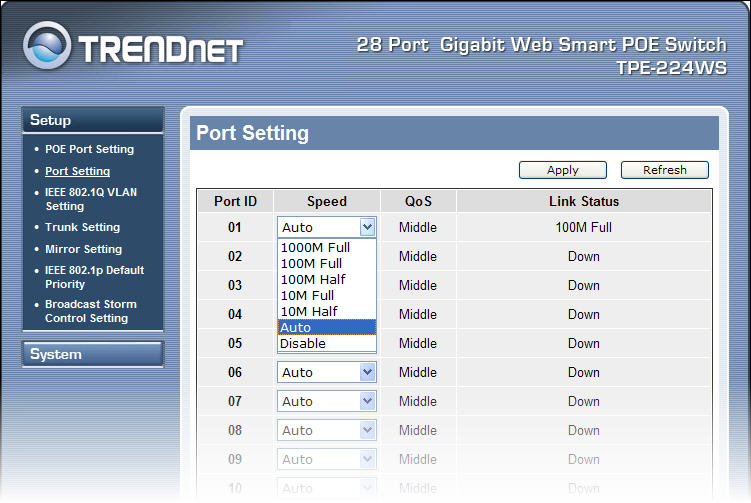 Auto-Discovery
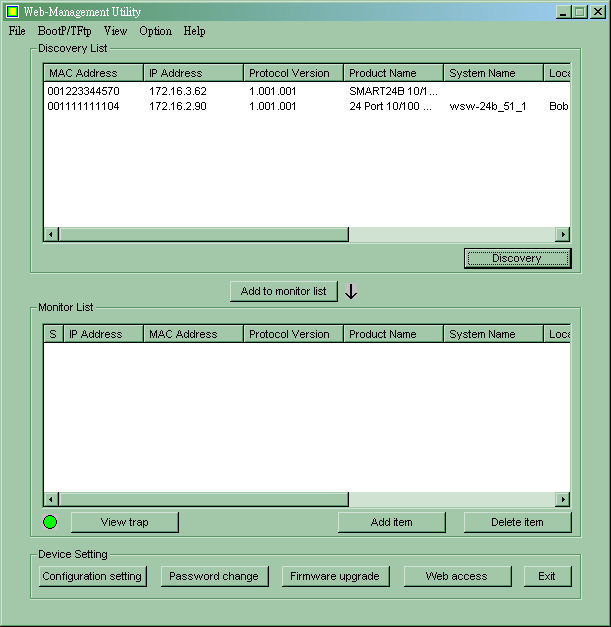 Find All Web-Smart
Switches on the LAN
Broadcast Domain
Central Monitoring
Users can monitor all Web-
Smart Switches on the
network and view traps and 
log records through the Auto-
Discovery program
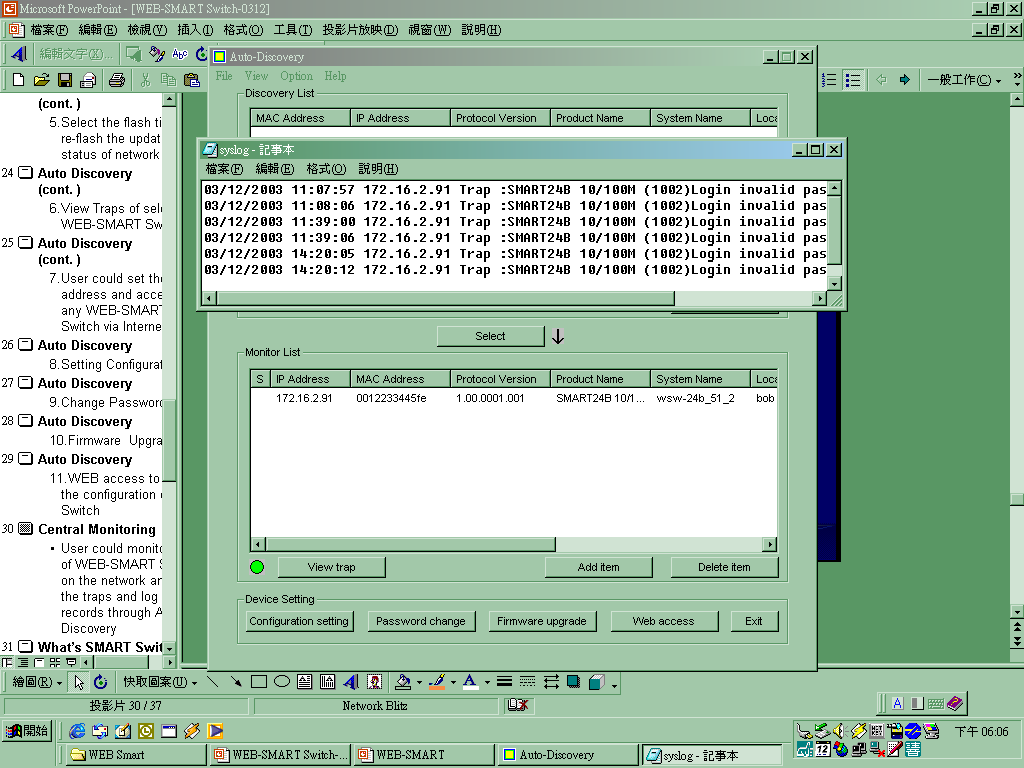 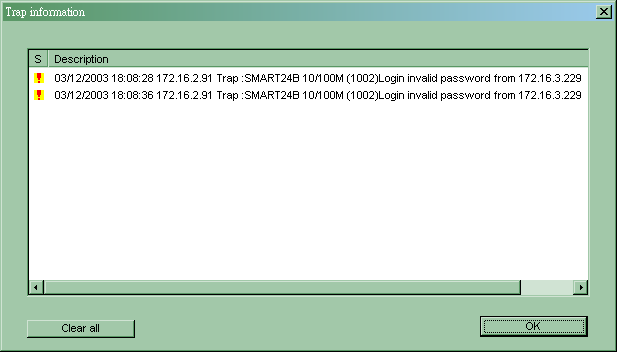 Web Smart Switches
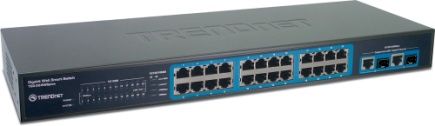 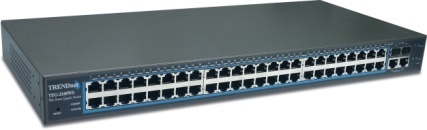 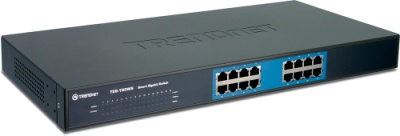 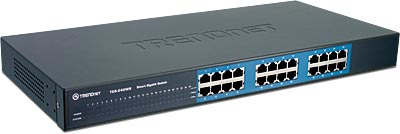 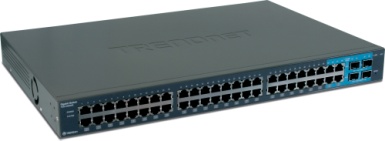 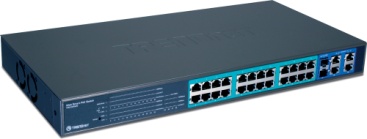 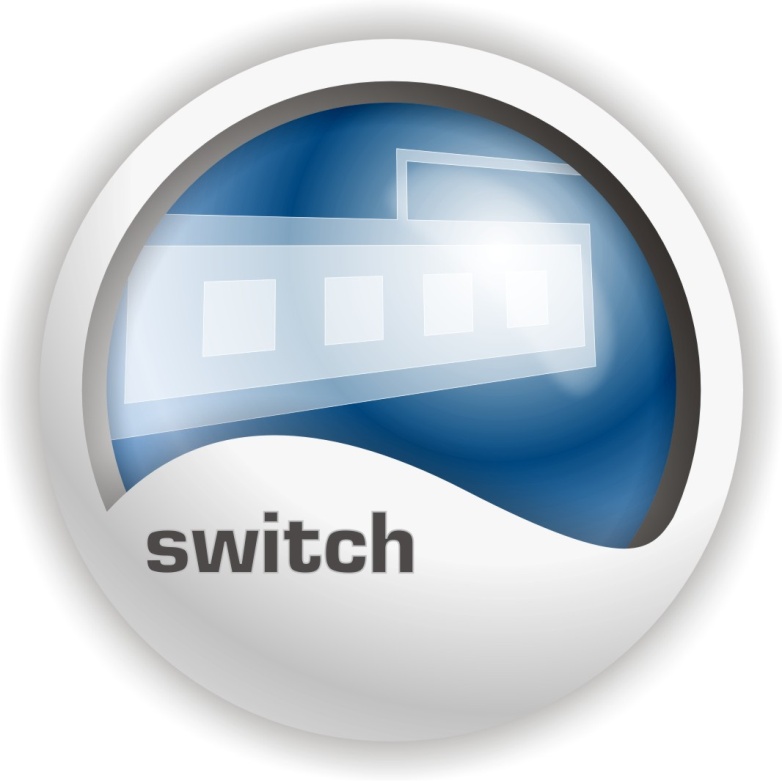 SNMP
SNMP
Simple Network Manageability Protocol
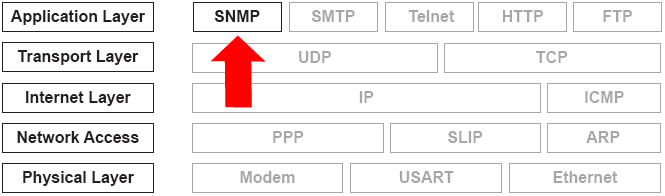 SNMP Technology Overview
Common SNMP Applications
Monitor Network Traffic
Per Port
Per Switch
Network Utilization
Protocol Utilization
Maintain Network Health
Security
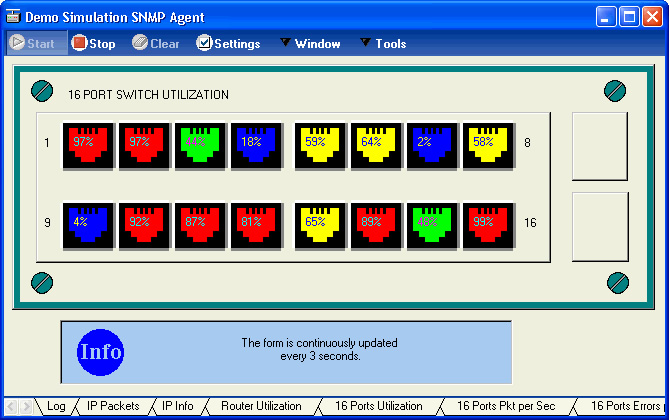 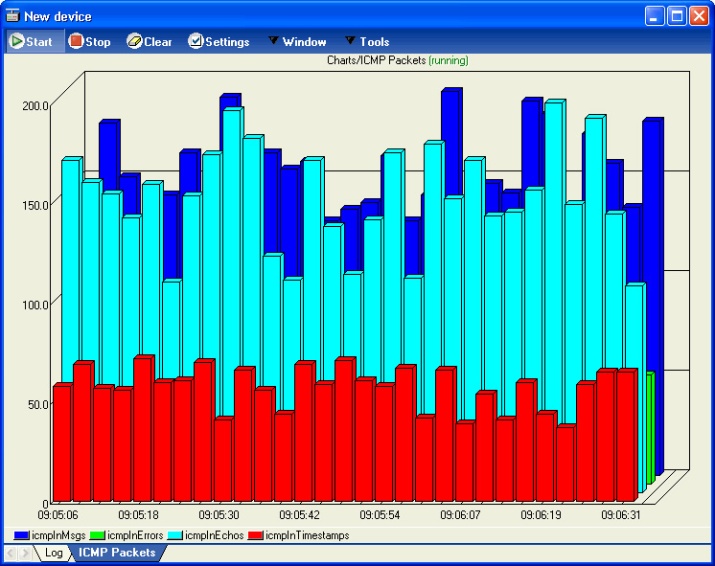 SNMP Technology Overview
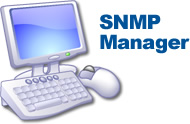 SNMP Manager
Any Workstation with SNMP Compliant Software 
Any Workstation with an Internet Browser (Internet Explorer)
SNMP Agent (or Managed Device)
Devices Compliant with SNMP
Devices with Built-in Management Information Base (MIB)
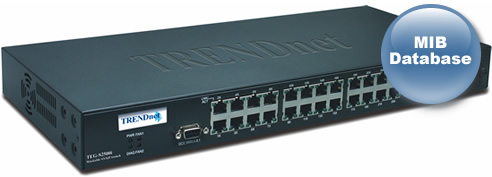 SNMP Technology Overview
SNMP Manager
HP OpenView
Network Instruments Observer
SNMP Agent (Managed Device)
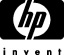 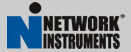 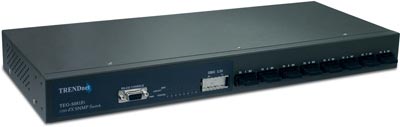 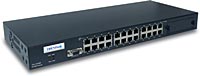 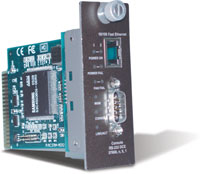 TEG-S081Fi
TEG-S2400i
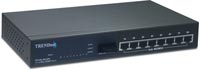 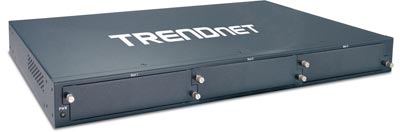 TFC-1600MM
TE100-S810i
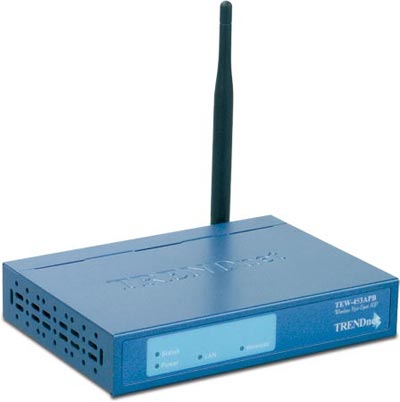 TEG-S3000i
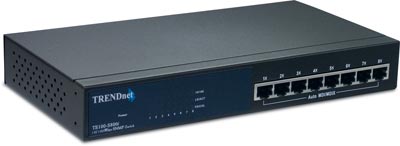 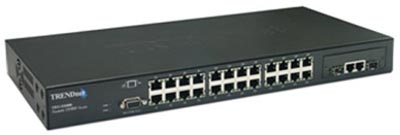 TE100-S800i
TEG-S2600i
TEW-453APB
SNMP Products
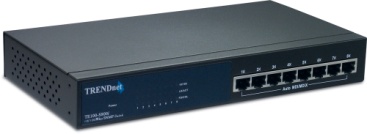 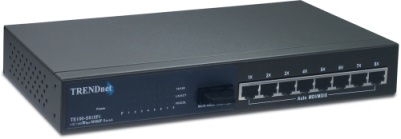 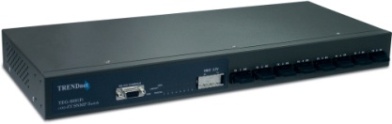 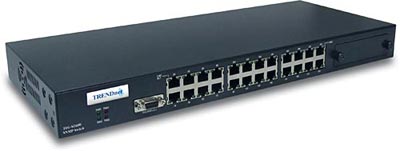 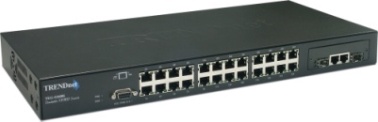 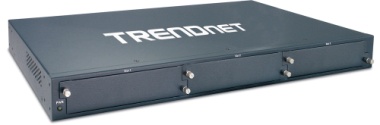 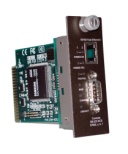 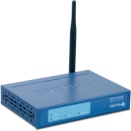 TRENDnetInternet Camera Servers
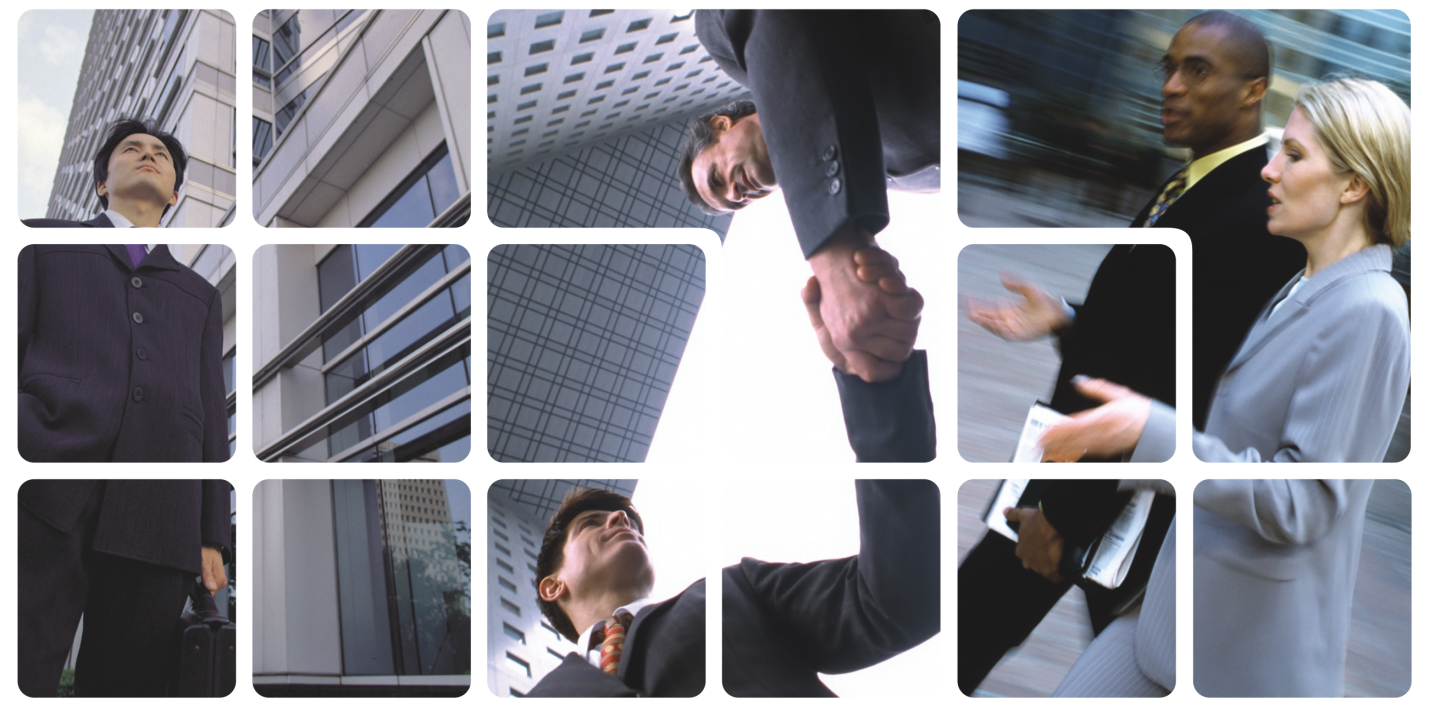 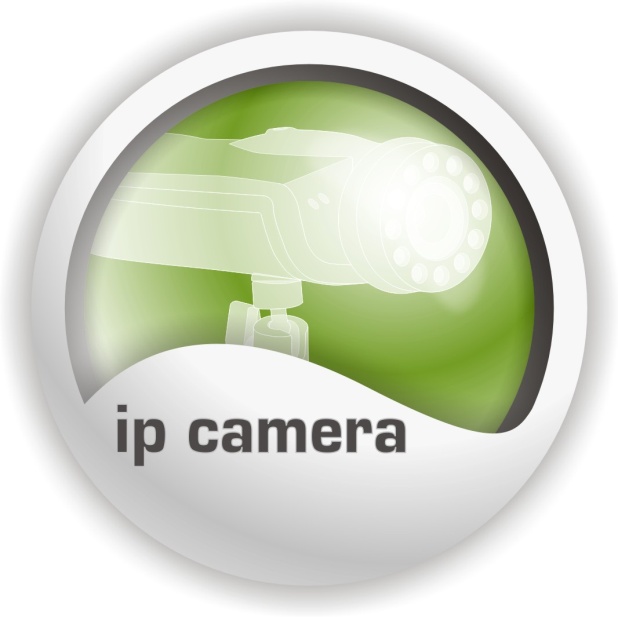 Technology Overview
Transmit High Quality Video Over Intranet/Internet
Manage Through Web Browser
Standalone System with Built-In CPU
Support Alarm-Based Events
Live Video Anywhere In The World
Record Video and Audio Directly To Hard Drive
Where are Network Cameras Used?
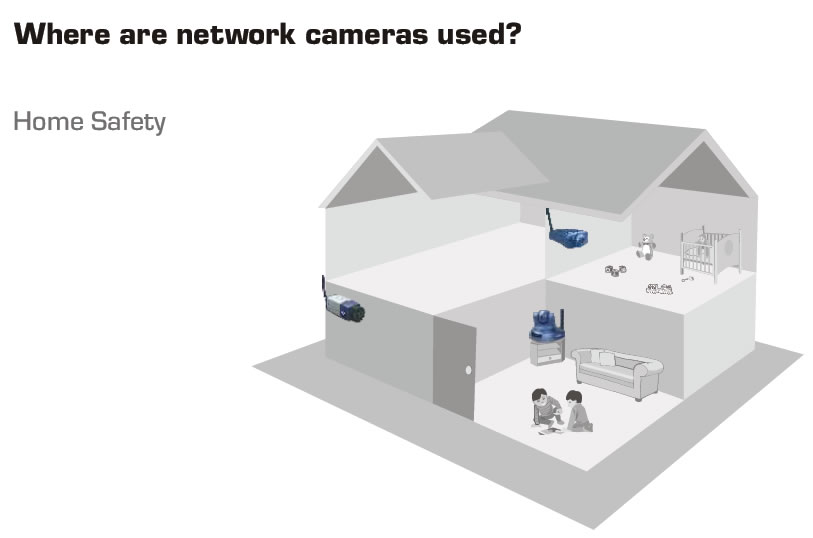 Where are Network Cameras Used?
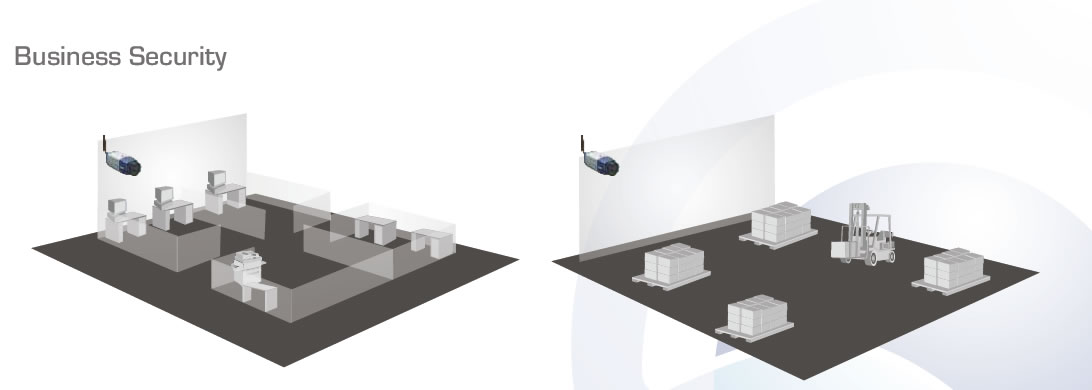 Network Camera Overview
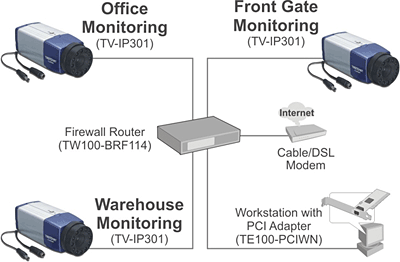 Remote Monitoring Applications
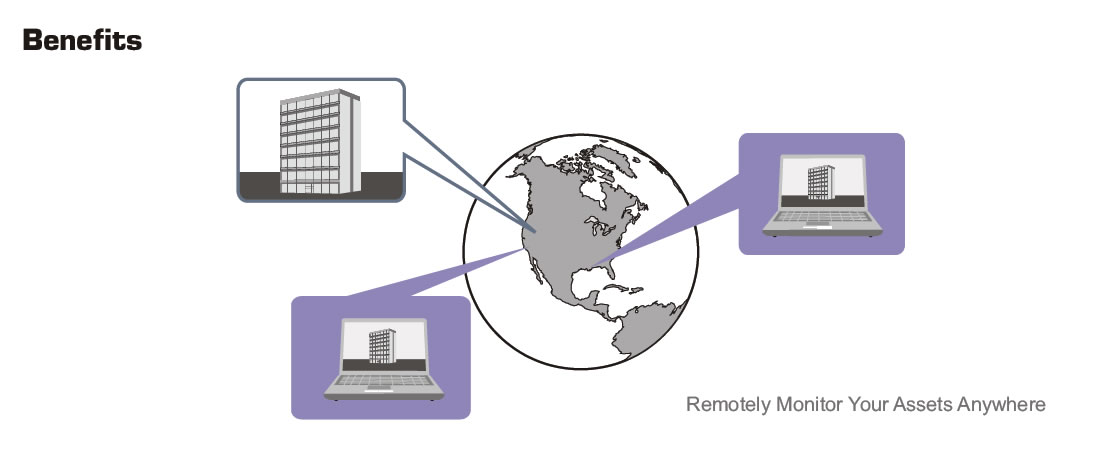 FTP Uploading Capabilties
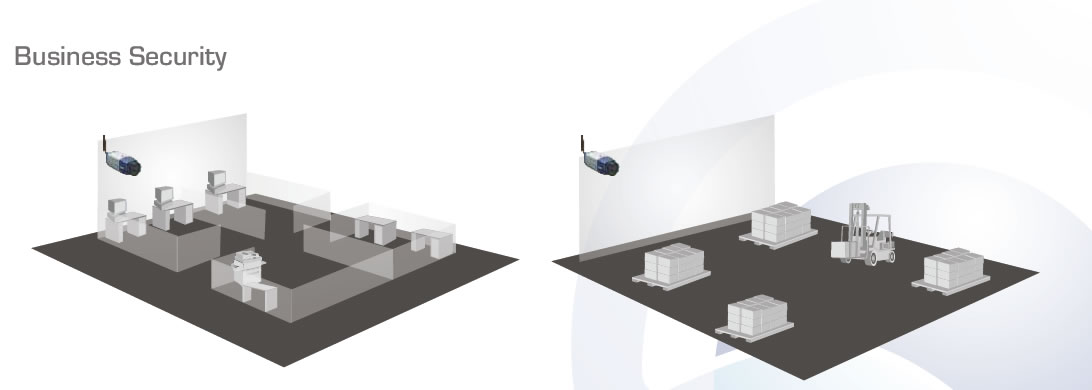 Camera Network
Miami, FL
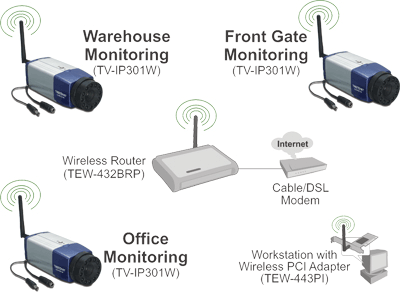 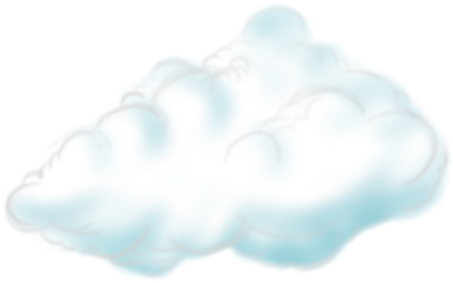 Internet
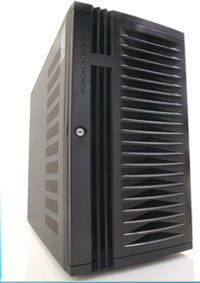 FTP Server
New York, NY
Remote Office
Los Angeles, CA
Camera Management
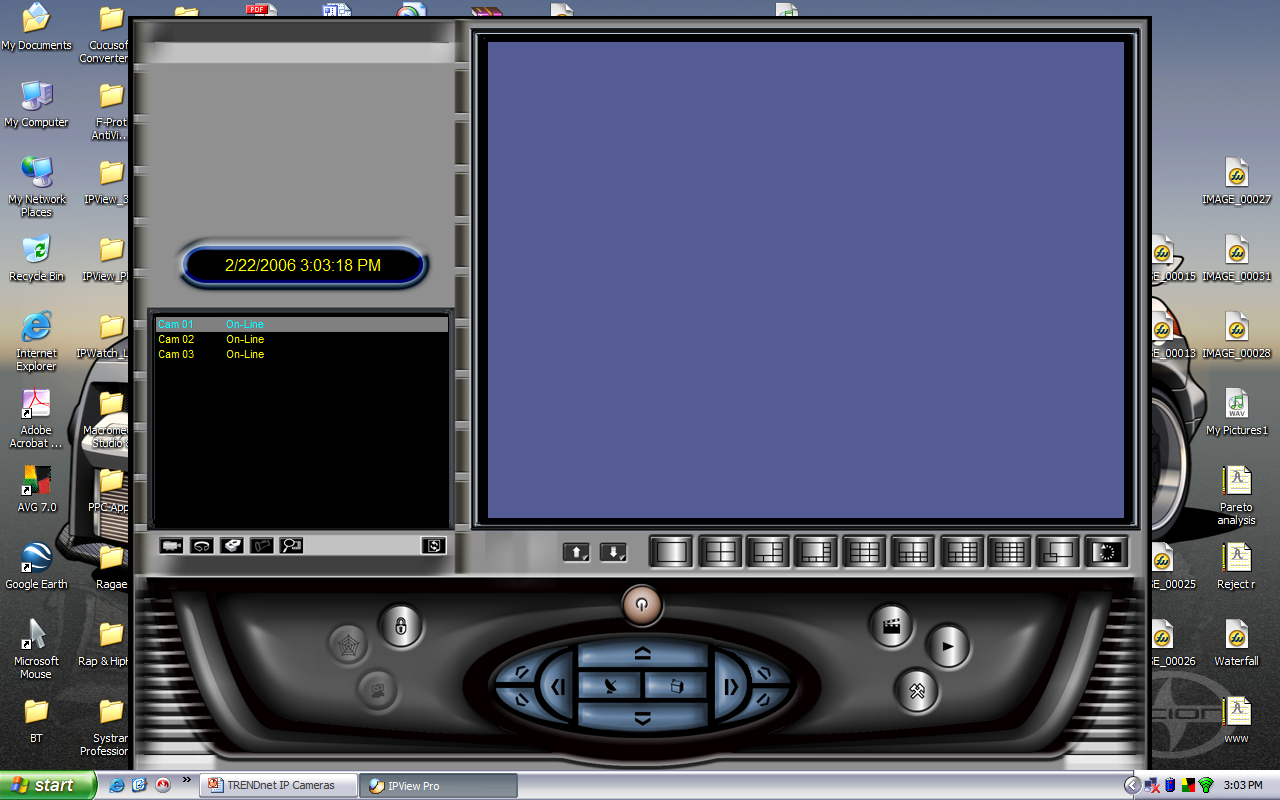 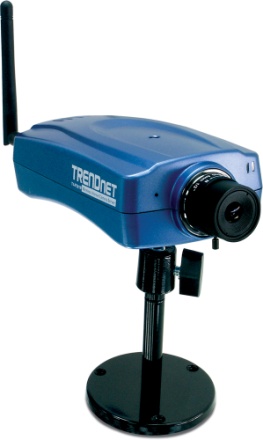 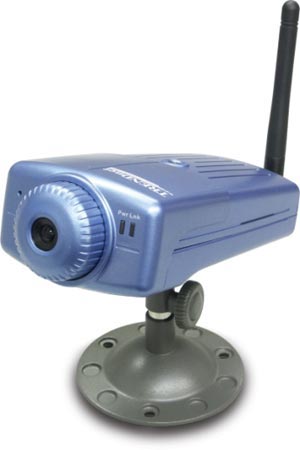 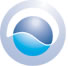 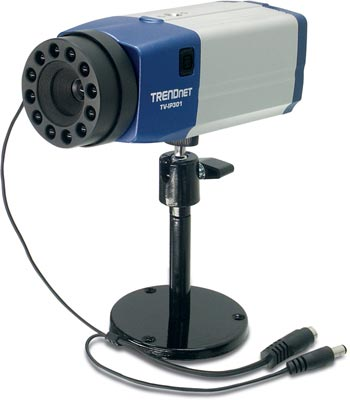 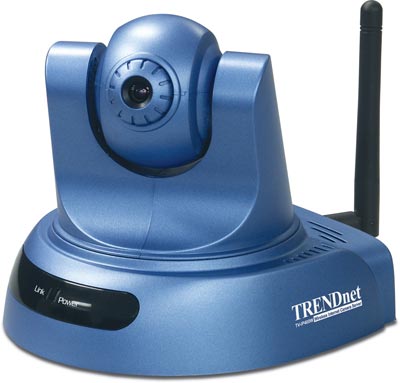 IPView Pro
Camera Management
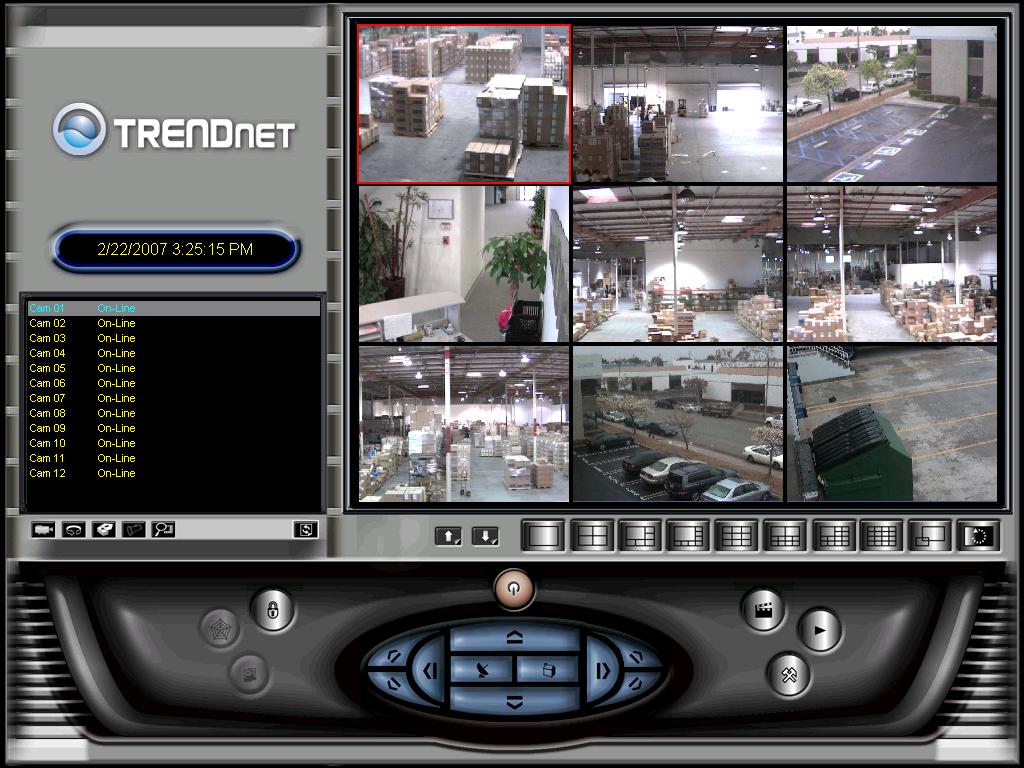 Camera Management
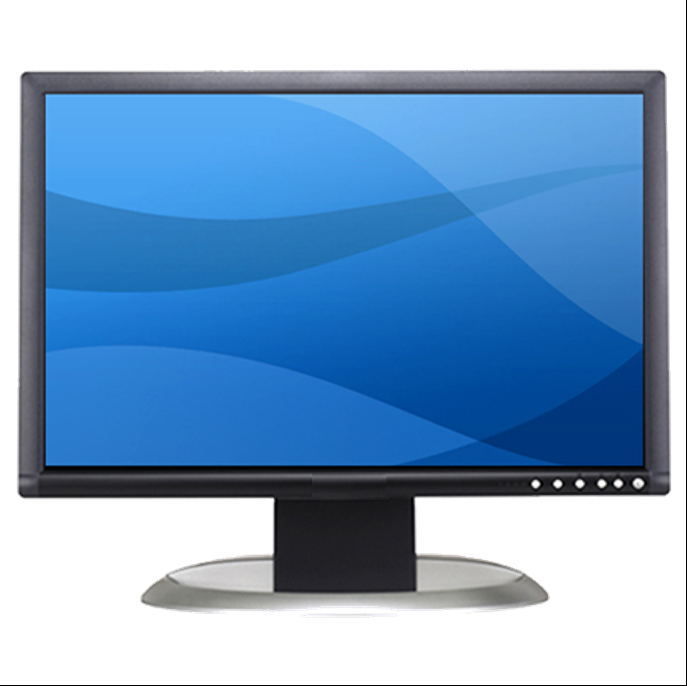 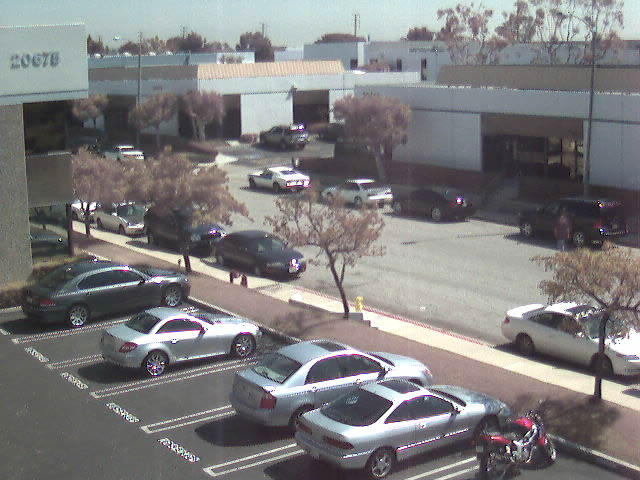 Full Screen View
Step 6: Save Configuration
Step 7: View Camera
Step 3: Search For Cameras
Step 2: Click Configuration Button
Step 1: Open IPView Pro
Step 8: Select Recording Mode
Step 4: Select A Camera
Step 5: Add Camera
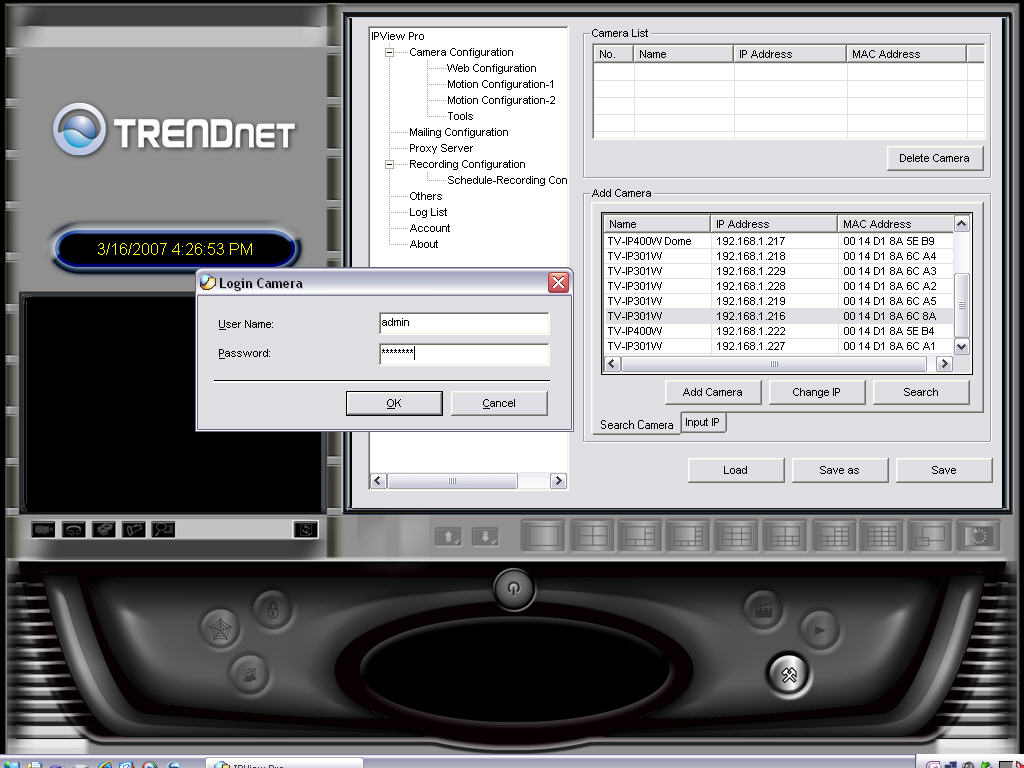 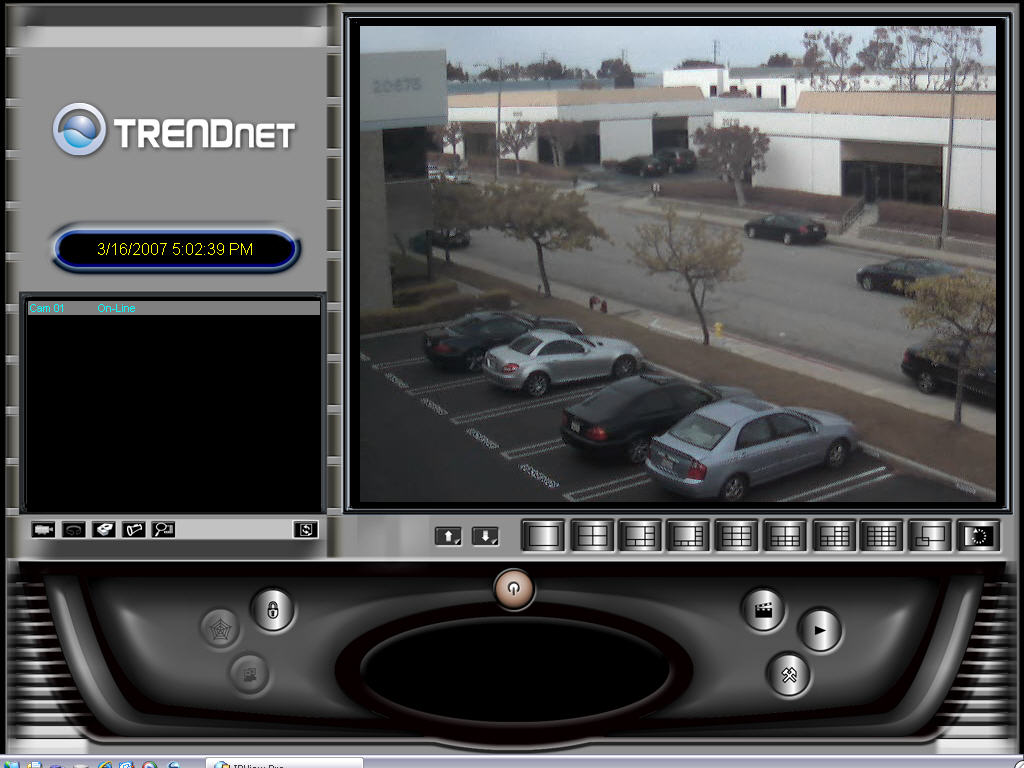 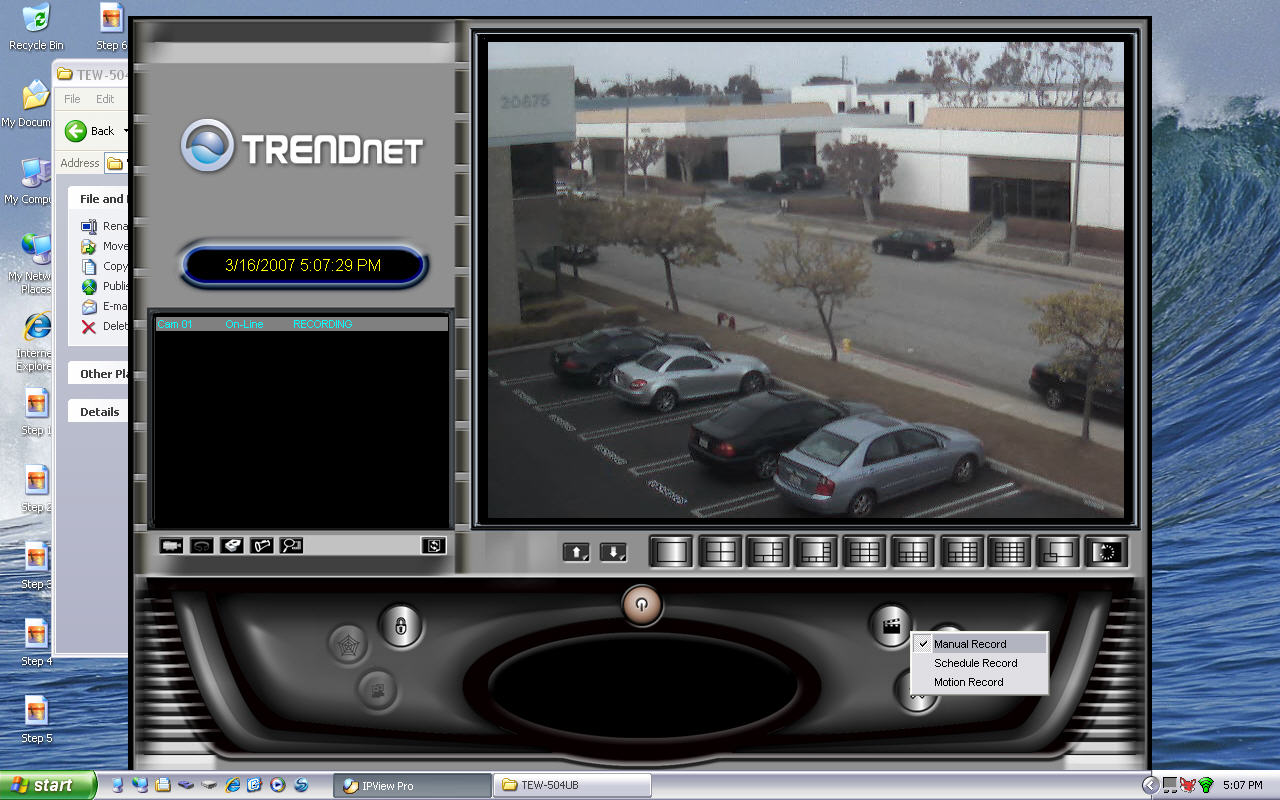 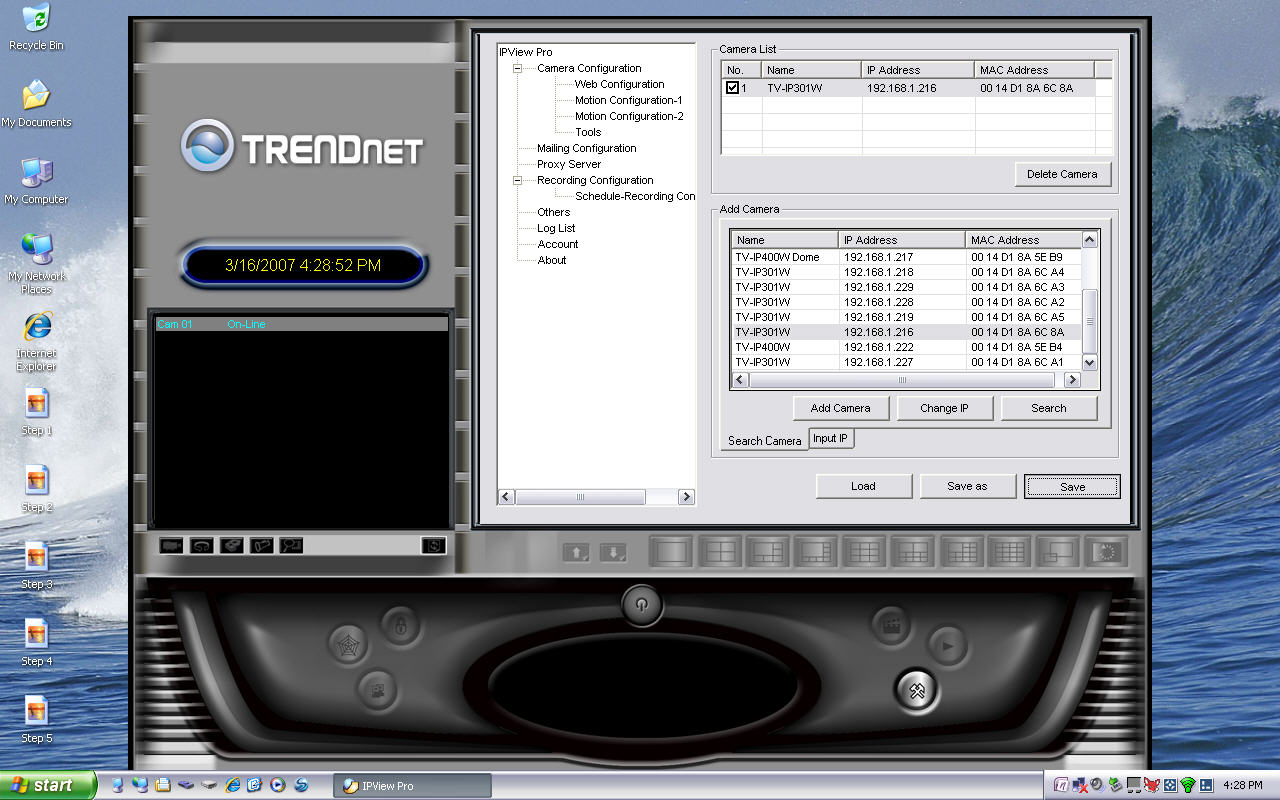 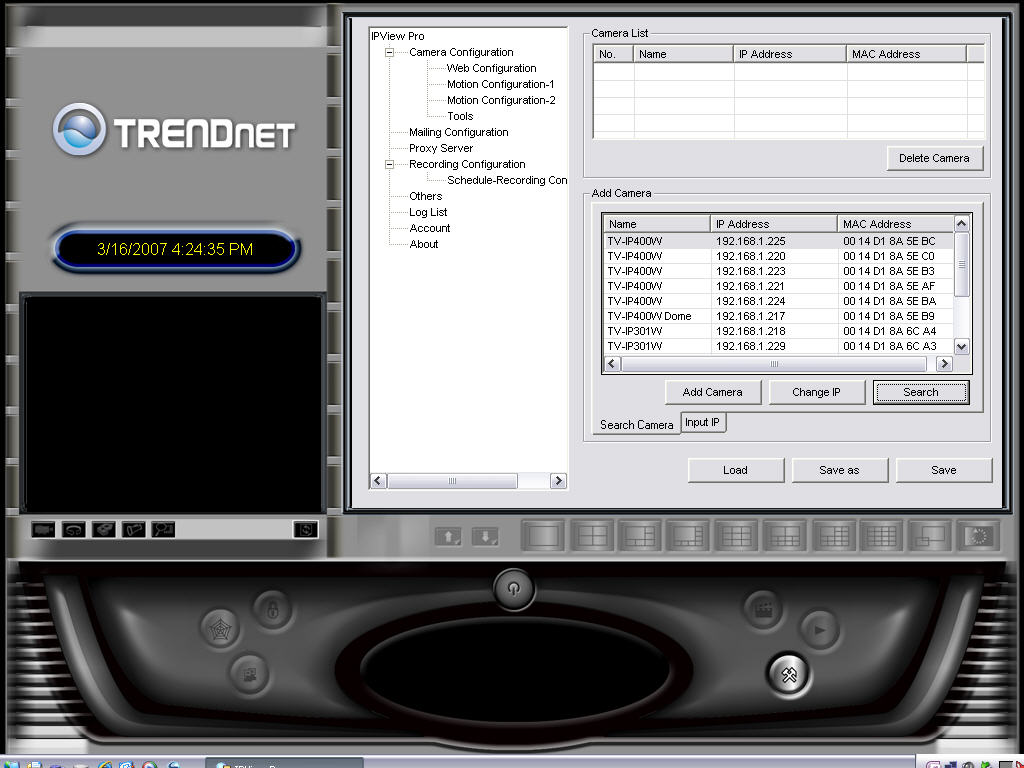 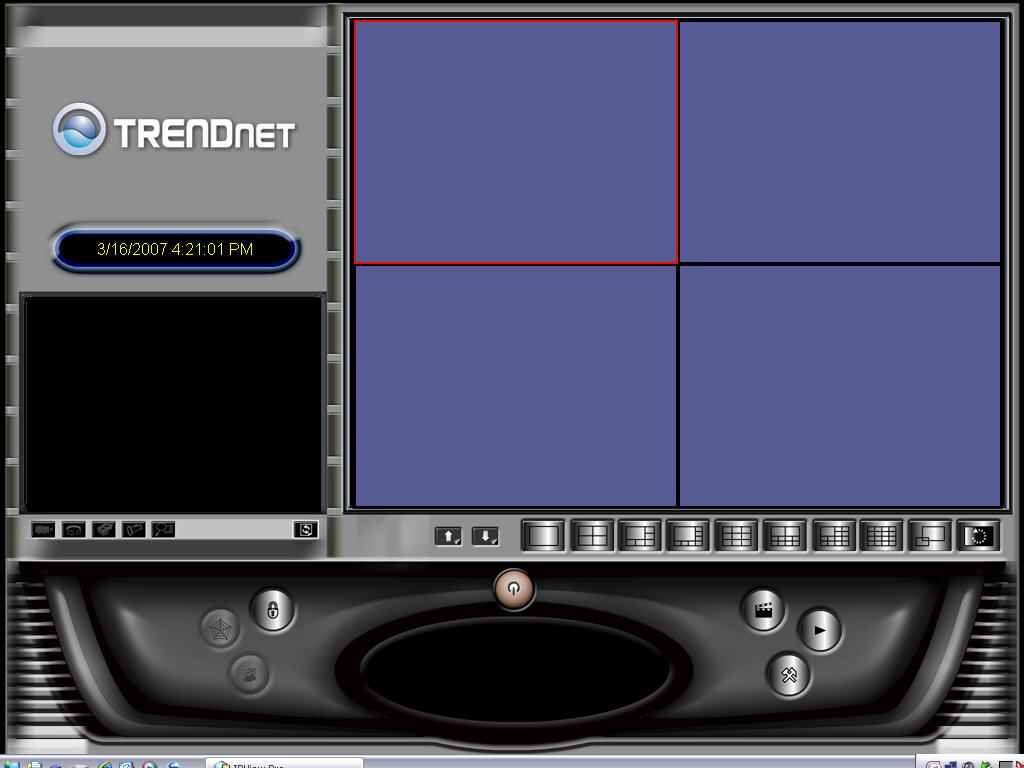 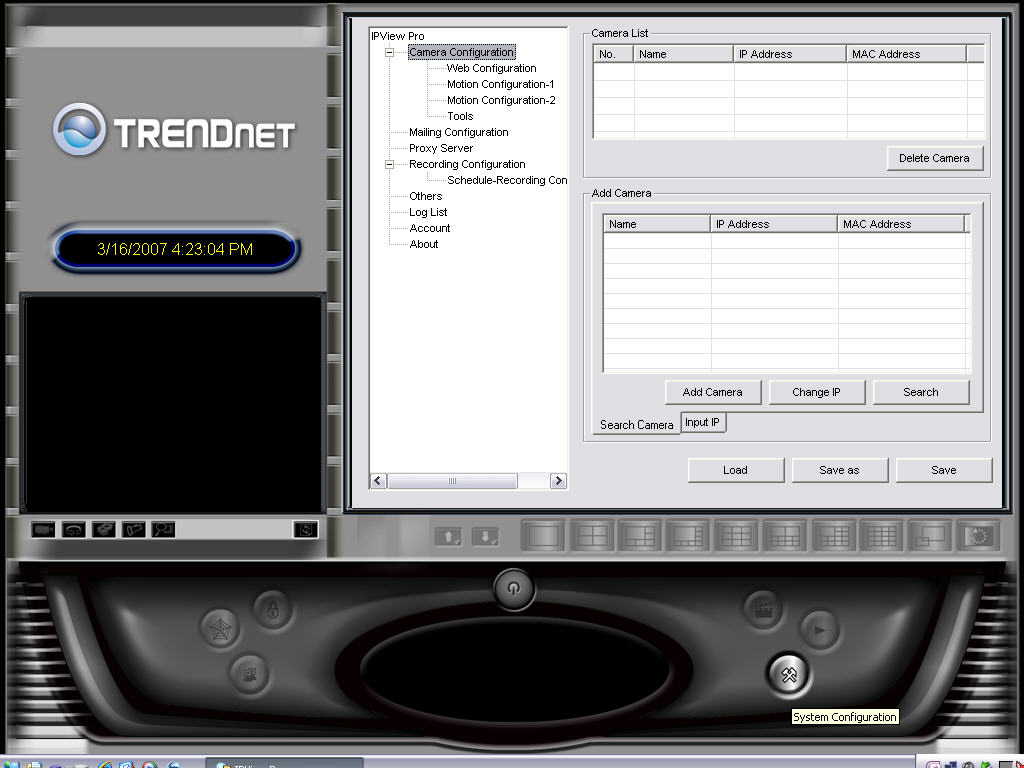 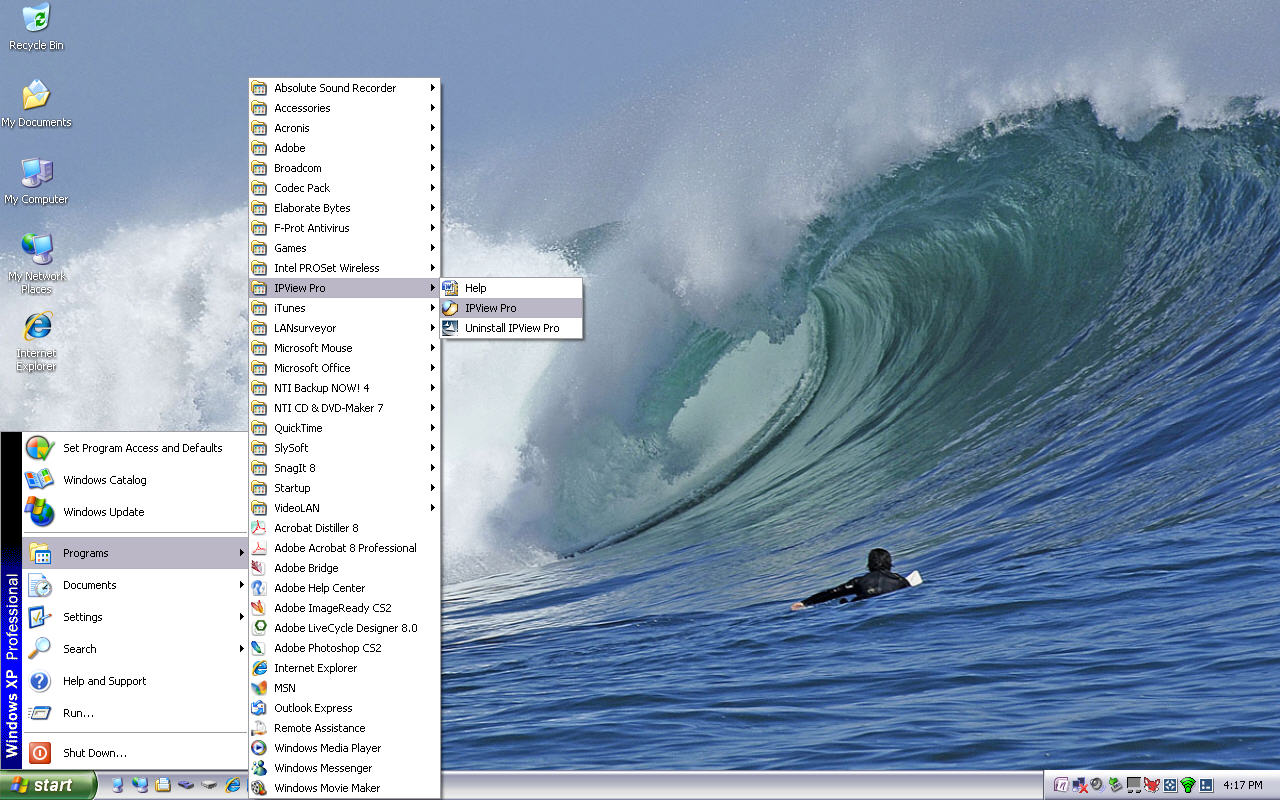 Motion-Detected Recording
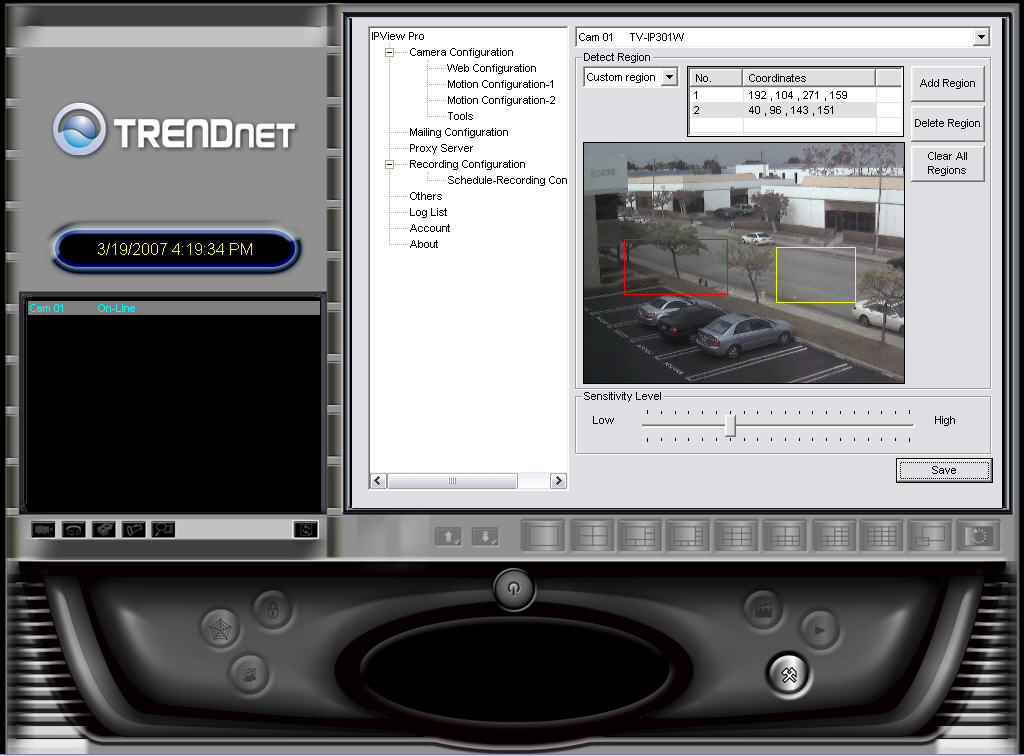 Wired Network Cameras
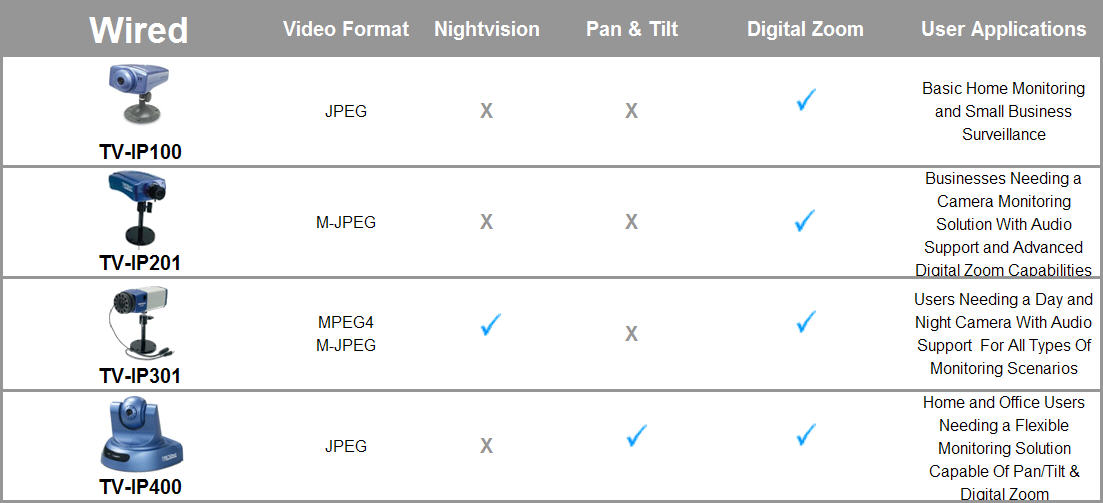 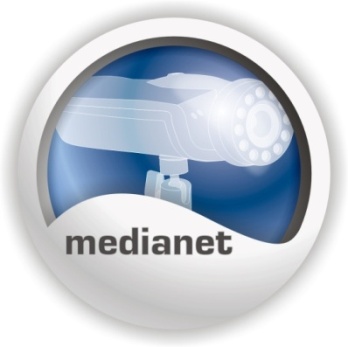 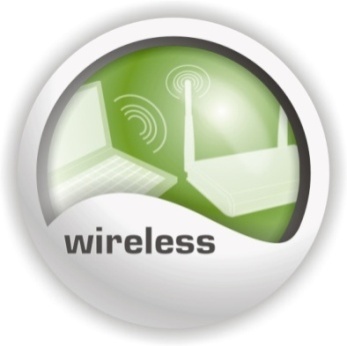 Wireless Network Cameras
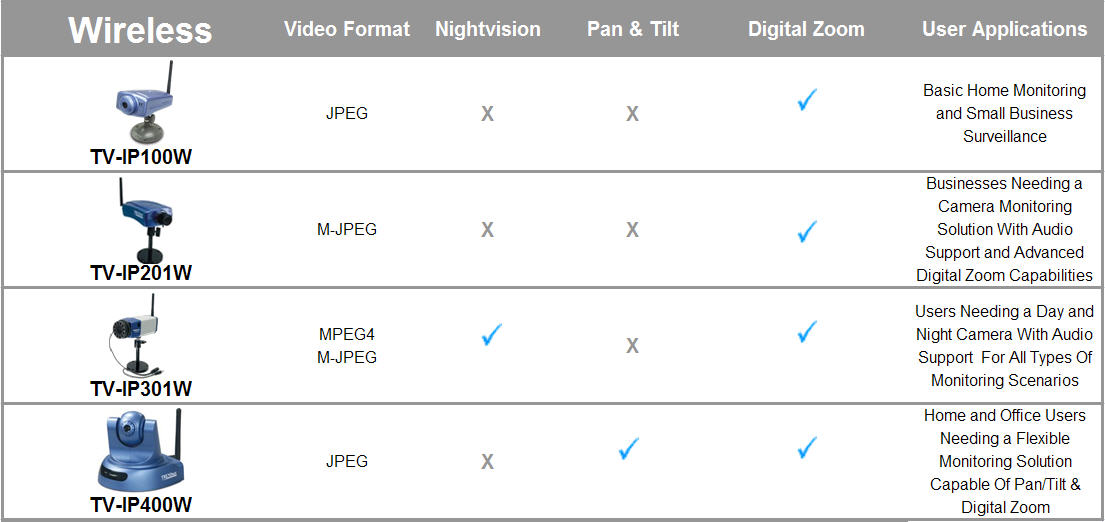 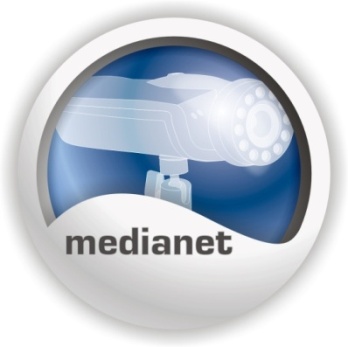 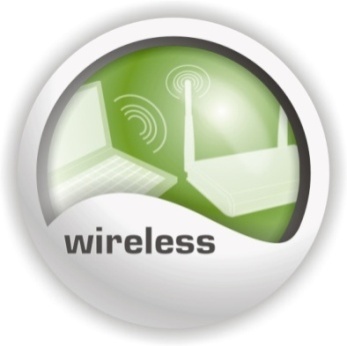 Outdoor Camera Enclosures
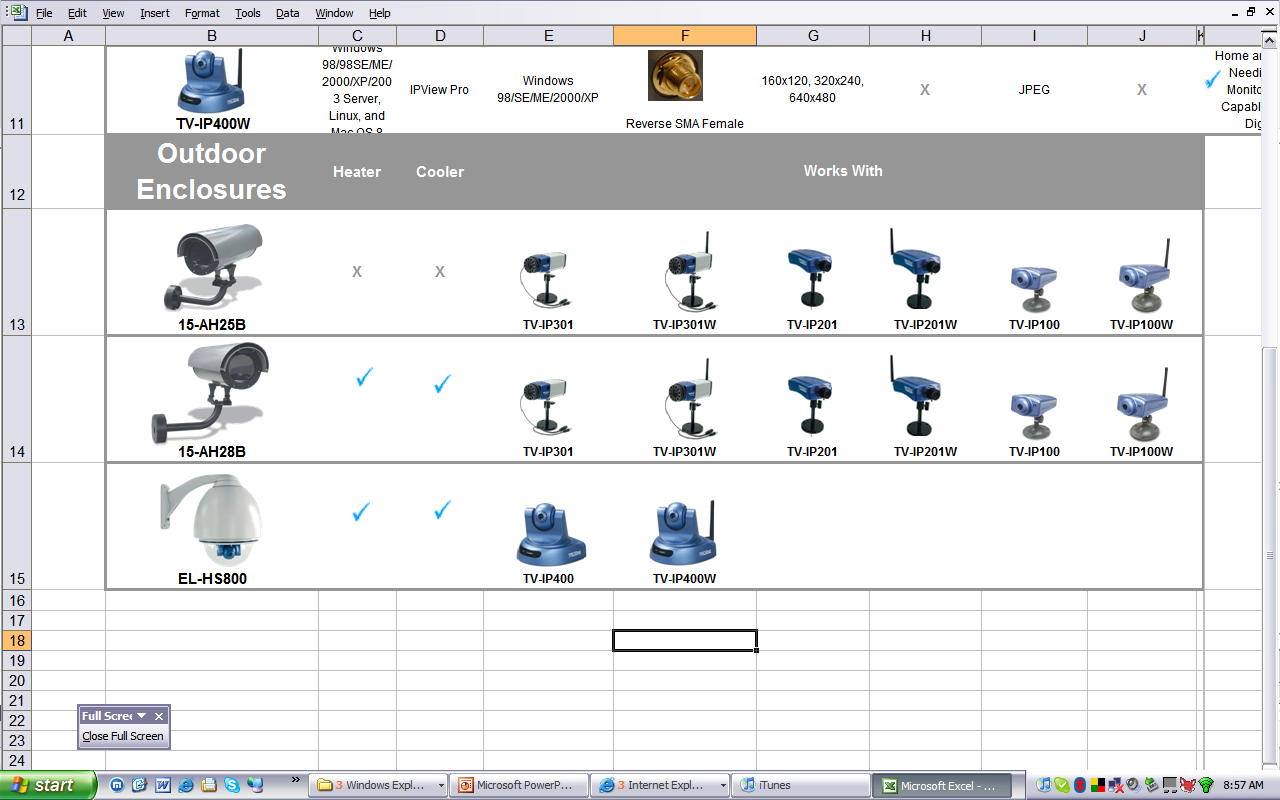 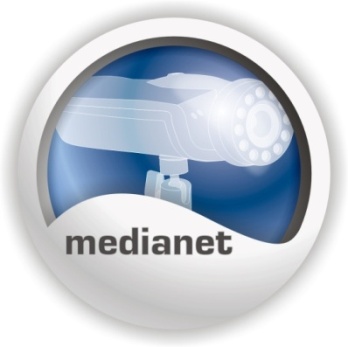 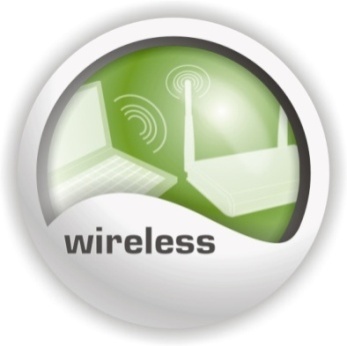 Product Roadmap
TV-IP100/100W New Housing
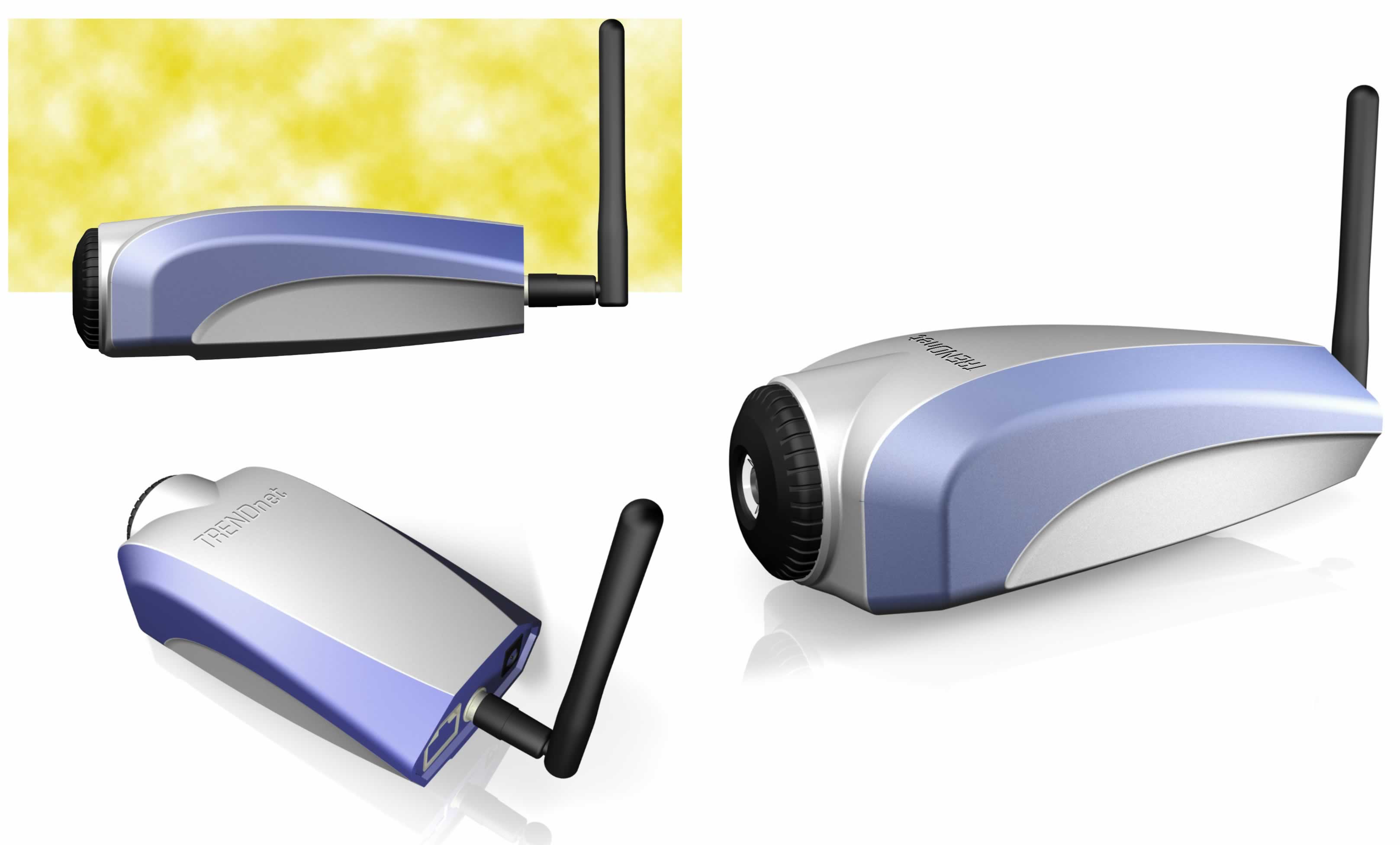 Product Roadmap
TV-IP400/400W New Housing
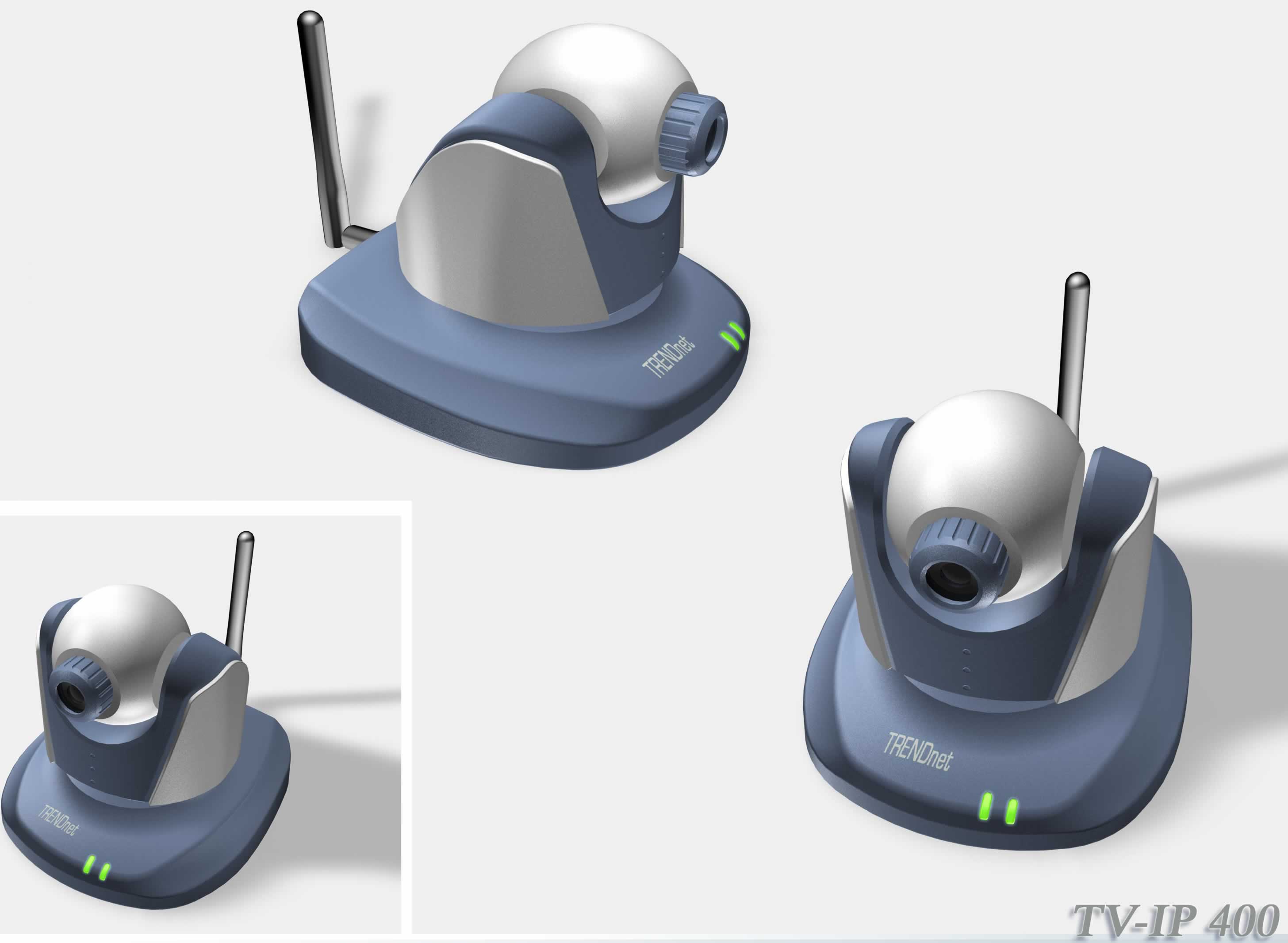 Product Roadmap
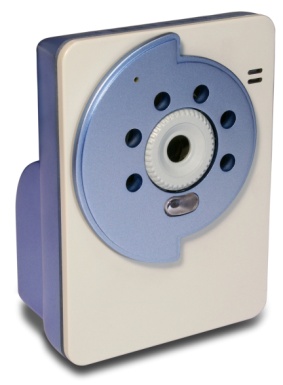 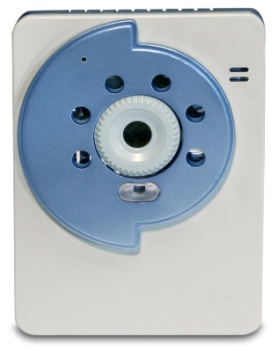 Available in 3 - 6 Months
Thank You
Questions?